Describing me and others
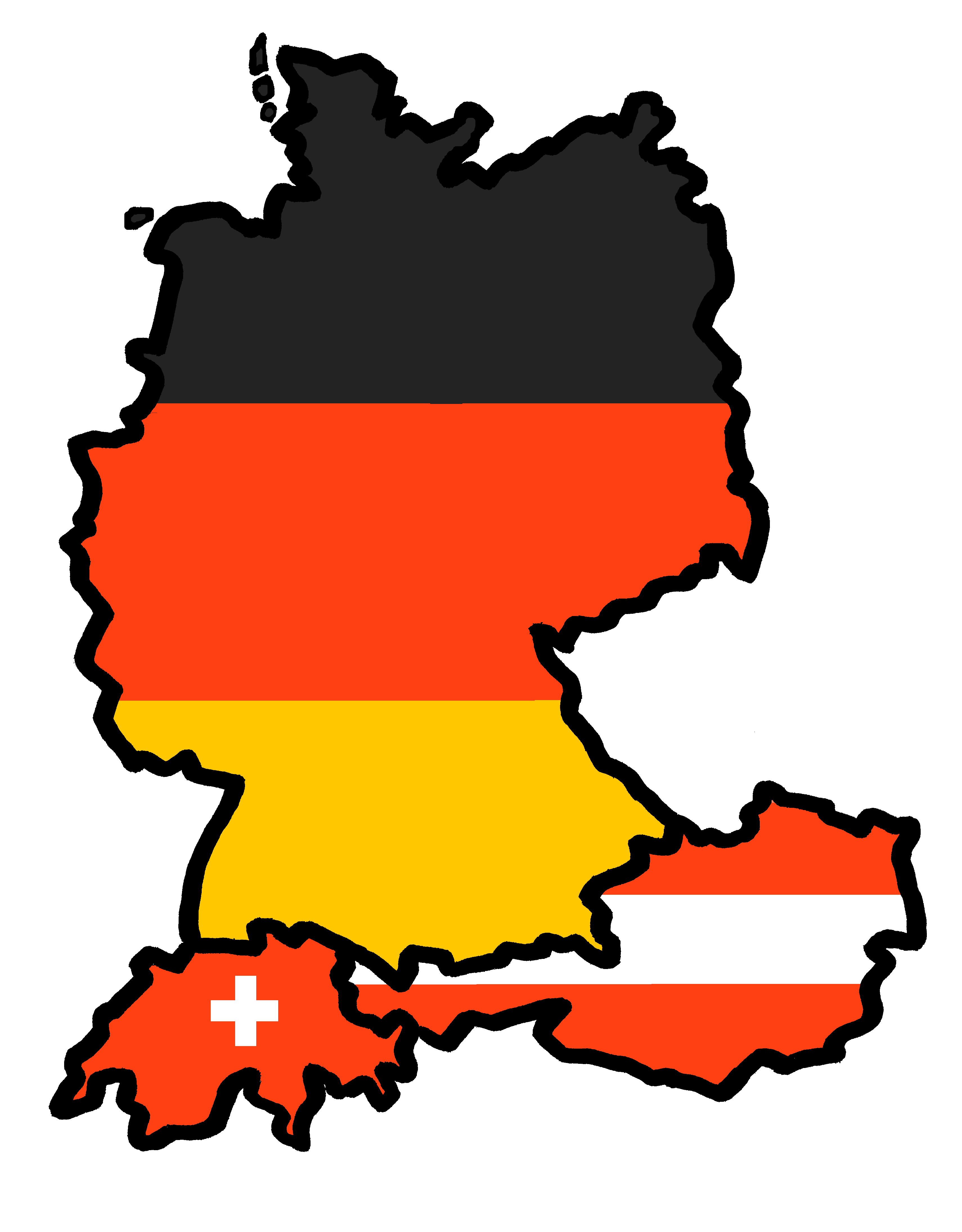 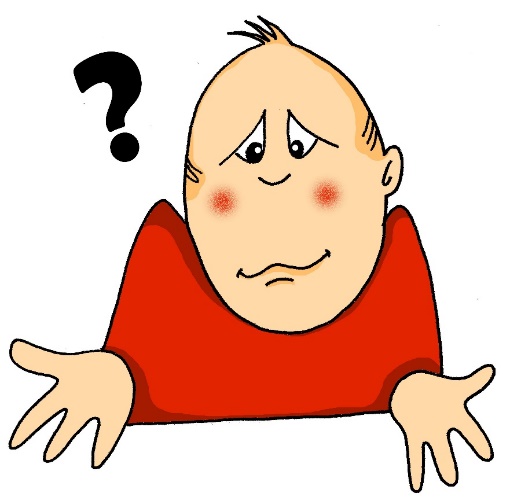 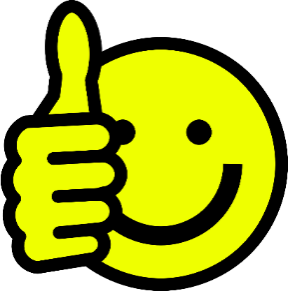 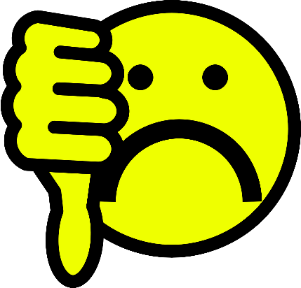 rot
Follow ups 1-5
Term 1 Week 8
[Speaker Notes: Artwork by Steve Clarke. Pronoun pictures from NCELP (www.ncelp.org). All additional pictures selected from Pixabay and are available under a Creative Commons license, no attribution required.

Phonics:  
Revisit [ie] and [ie] from weeks 4 and 7. 

Vocabulary (new): auch [18] aber [31] Punkt [248] wie [25] gut [76] nicht [11] wie geht's? [n/a]
Revisit: was [38] blau [948] falsch [524] gelb [1446] rot [477] richtig [177] das2 [1]

The frequency rankings for words that occur in this PowerPoint which have been previously introduced in these resources are given in the SOW and in the resources that first
introduced and formally re-visited those words. 
For any other words that occur incidentally in this PowerPoint, frequency rankings will be provided in the notes field wherever possible.]
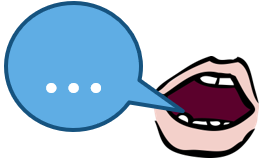 Follow up 1
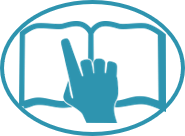 Lies die Wörter. Ist das [ei] oder [ie]?
aussprechen
ie
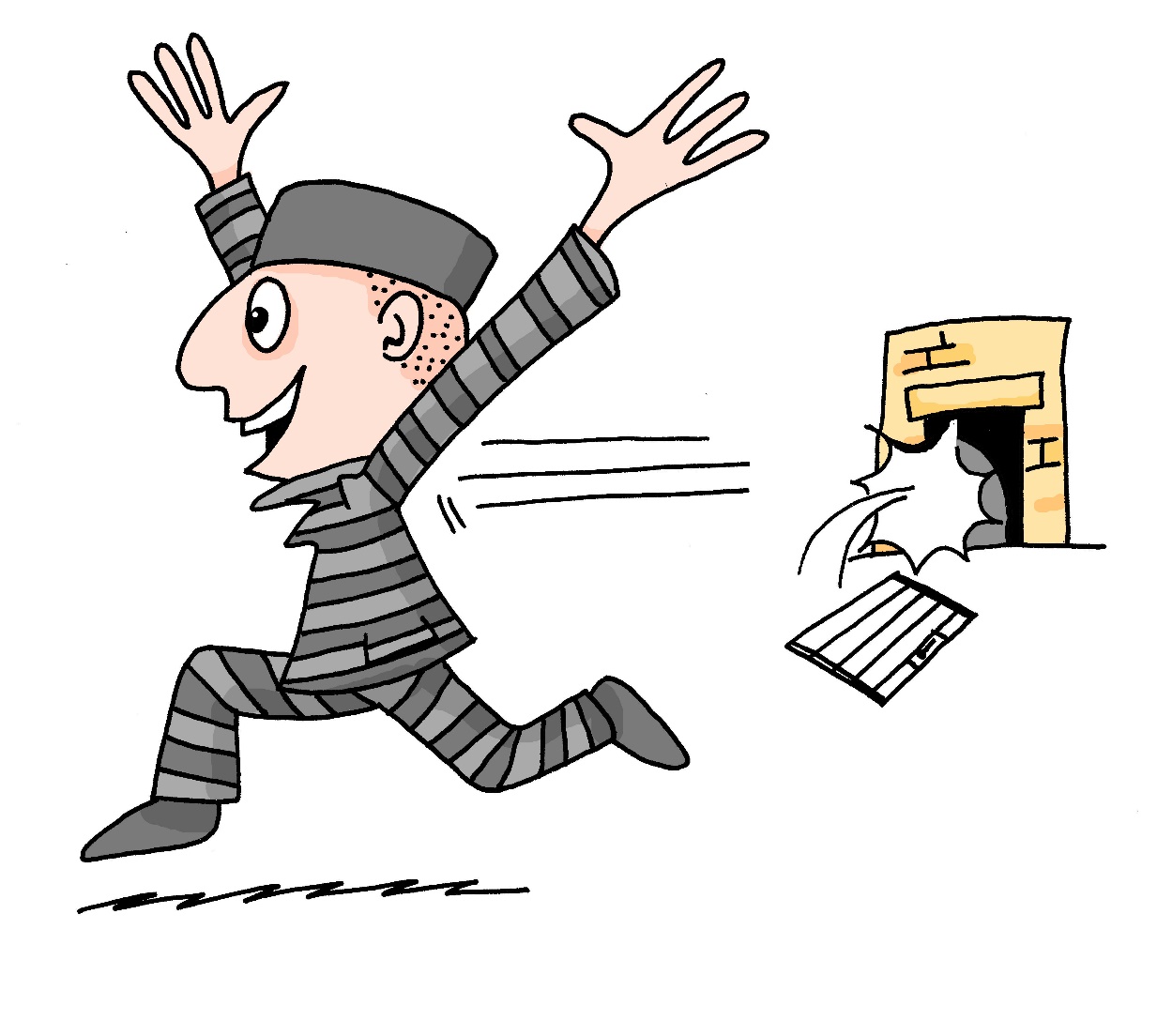 ei
Liebe
lesen
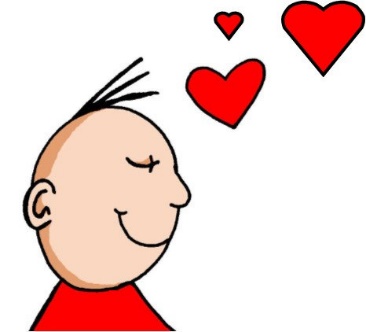 ich heiβe
Brief
die
Reise
Haustier
Feile
sie
leider
ein
Wein
hier
Wie geht’s
Beine
Wien
frei
Lieder
klein
allein
Biene
[Speaker Notes: Print the HANDOUT at the end of this presentation.
Timing: 5 minutesAim: To provide practice in distinguishing between this week’s SSC [ie] and the SSC [ei].Procedure:1. This is a paired read aloud task. The students use different coloured pencils (1 each) to play. Pupil A says one of the words/phrases and pupil B has 3 seconds to locate it and cross it off with their colour. If the pupil takes longer than 3 seconds pupil A can steal the point.  Clearly, the classroom conditions need to be right with the individual class for friendly competition.
2. Alternatively, they can do it more slowly and carefully, scrutinising each other’s pronunciation.  If one makes a mistake (quite common with ei/ie), then the other pupil corrects and crosses off in his/her colour. 

Note: Almost all of these words have been previously met.  However, this pair of SSC is notoriously tricky and needs lots of practice. 

Word frequency (1 is the most frequent word in German): Haustier [>5000] Source:  Jones, R.L. & Tschirner, E. (2006). A frequency dictionary of German: core vocabulary for learners. Routledge]
Follow up 2
Was ist nicht mehr da? [1/4]
Vokabeln
auch
nicht
Wörter
falsch
was
gut
Wie geht’s?
das
[Speaker Notes: Timing: 5 minutes (four slides)Aim: To practise recall of the vocabulary introduced last week and this week, using a ‘Kim’s game’ memory activity.Procedure:1. Allow students to see the words on the slide long enough to attempt to memorise them.
2. Click to make all words disappear and then all but one reappear.
3. Students try to name the missing item.
4. Click to confirm the answer.

Answer: falsch]
Follow up 2
Was ist nicht mehr da? [2/4]
Vokabeln
nicht
auch
Wörter
falsch
was
gut
das
Wie geht’s?
[Speaker Notes: [2/4]

Answer: nicht]
Follow up 2
Was ist nicht mehr da? [3/4]
Vokabeln
auch
nicht
Wörter
was
falsch
gut
Wie geht’s?
das
[Speaker Notes: [3/4]

Answer: wie geht’s]
Follow up 2
Was ist nicht mehr da? [4/4]
Vokabeln
auch
nicht
Wörter
gut
falsch
was
Wie geht’s?
das
[Speaker Notes: [4/4]]
Follow up 2
Was ist nicht mehr da? [1/4]
Vokabeln
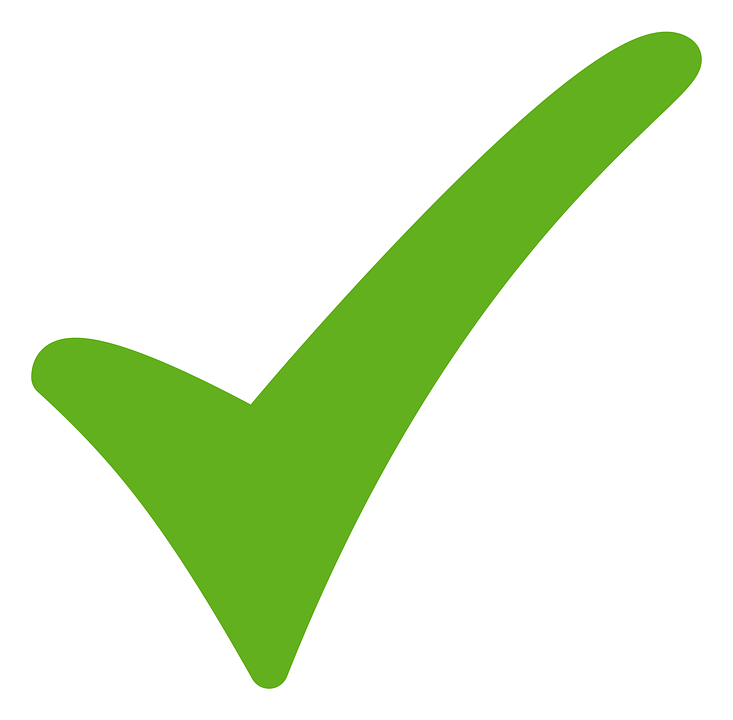 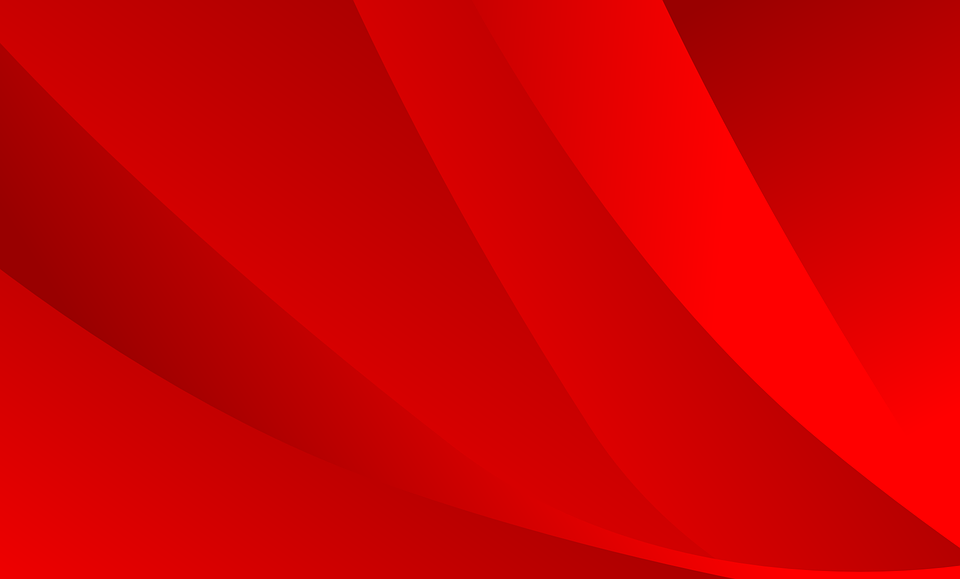 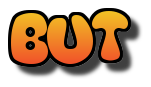 Wörter
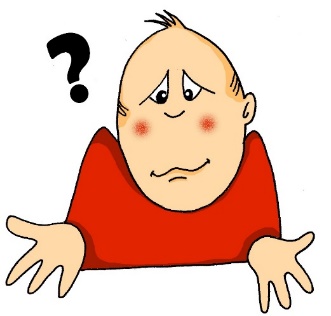 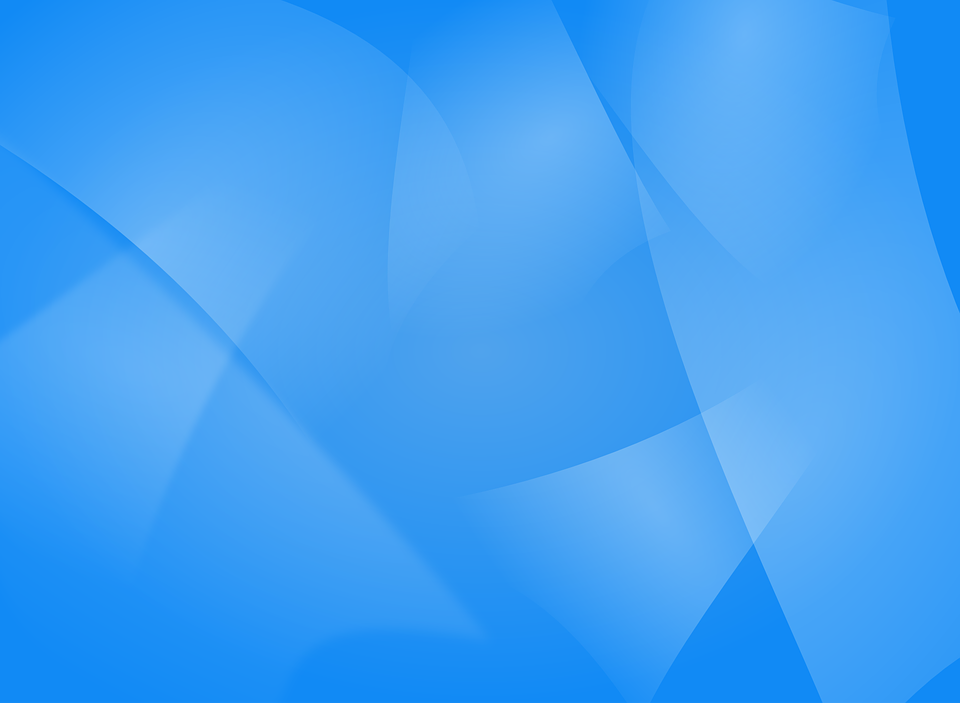 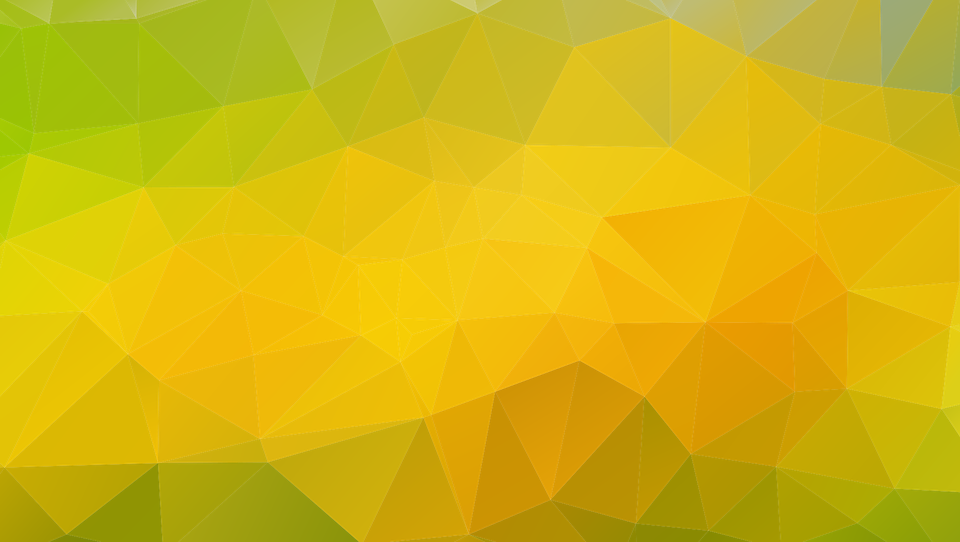 [Speaker Notes: Timing: 5 minutes (all four slides)Aim: To practise recall of the vocabulary introduced last week and this week, using a variation of ‘Kim’s game’ in which the words are replaced by pictures.Procedure:1. Allow students to see the pictures on the slide long enough to attempt to memorise them.
2. Click to make all pictures disappear and then all but one reappear.
3. Students try to name the missing item.
4. Click to confirm the answer.

Answer: richtig]
Follow up 2
Was ist nicht mehr da? [2/4]
Vokabeln
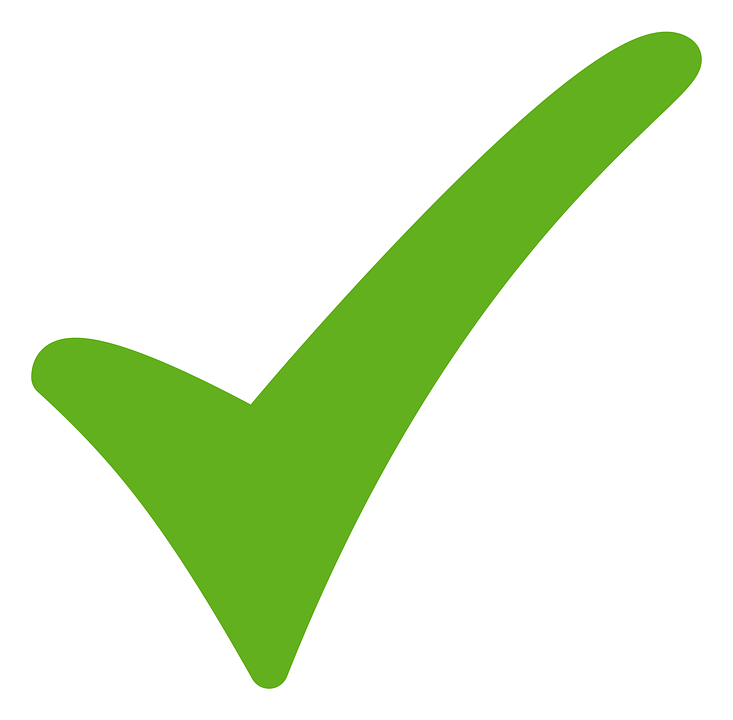 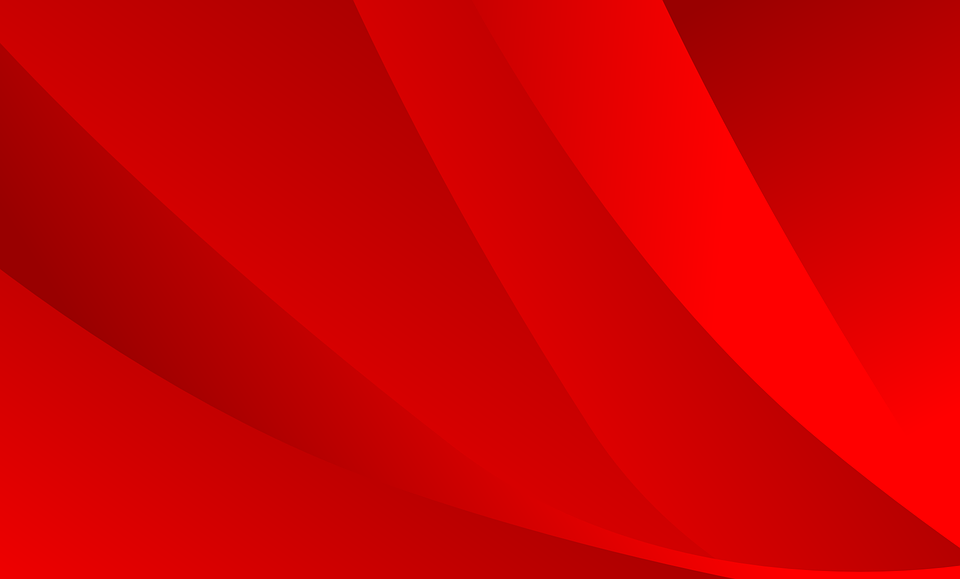 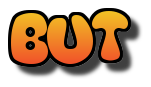 Wörter
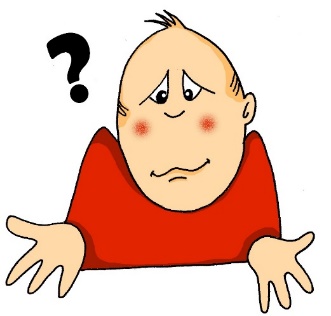 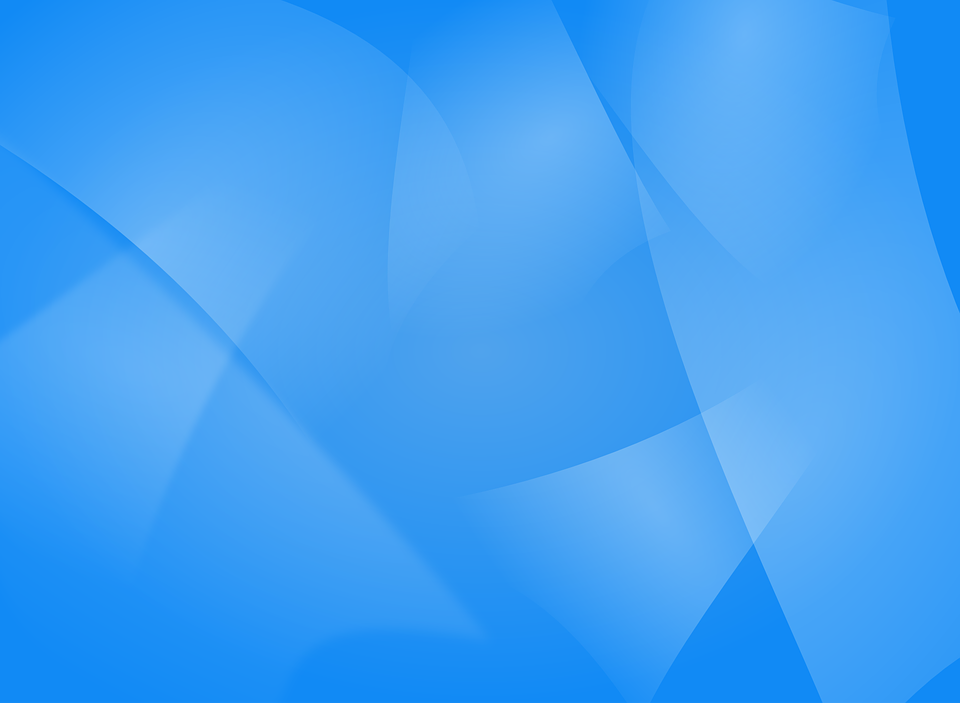 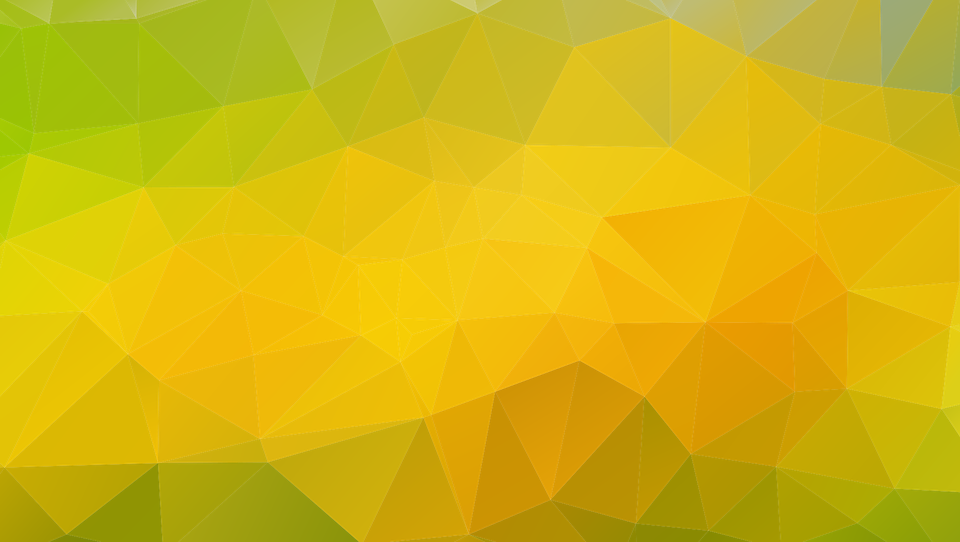 [Speaker Notes: [2/4]

Answer: aber]
Follow up 2
Was ist nicht mehr da? [3/4]
Vokabeln
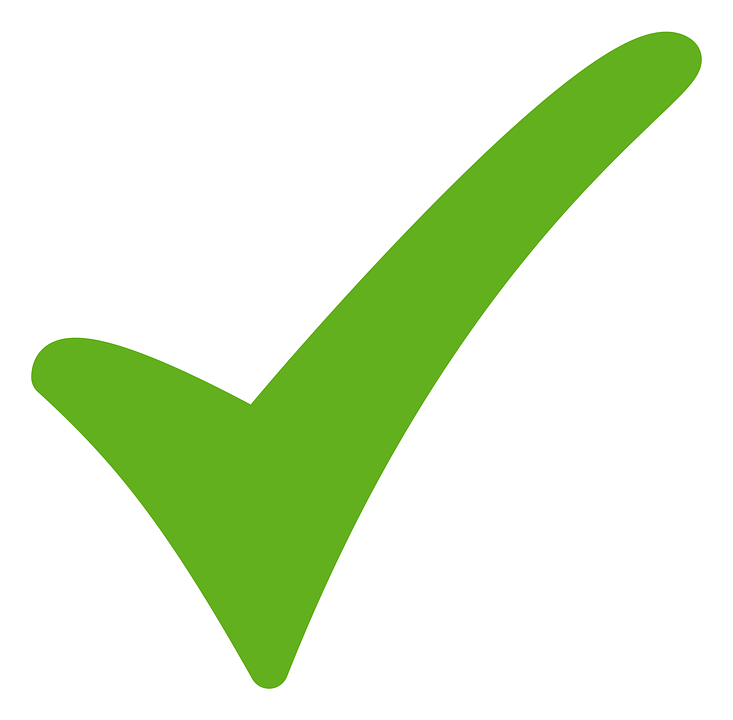 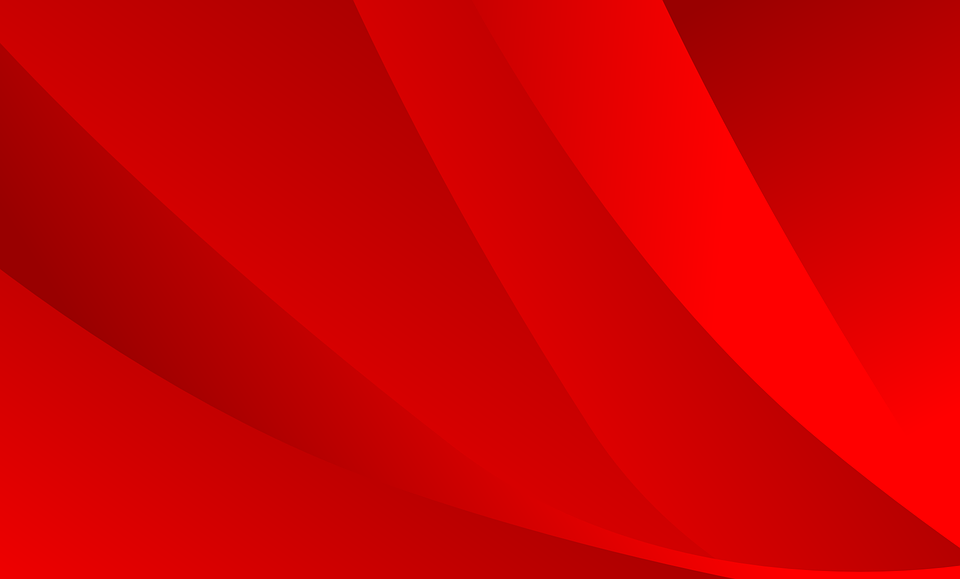 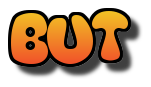 Wörter
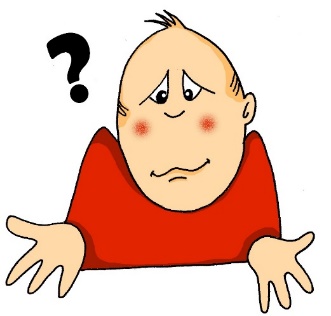 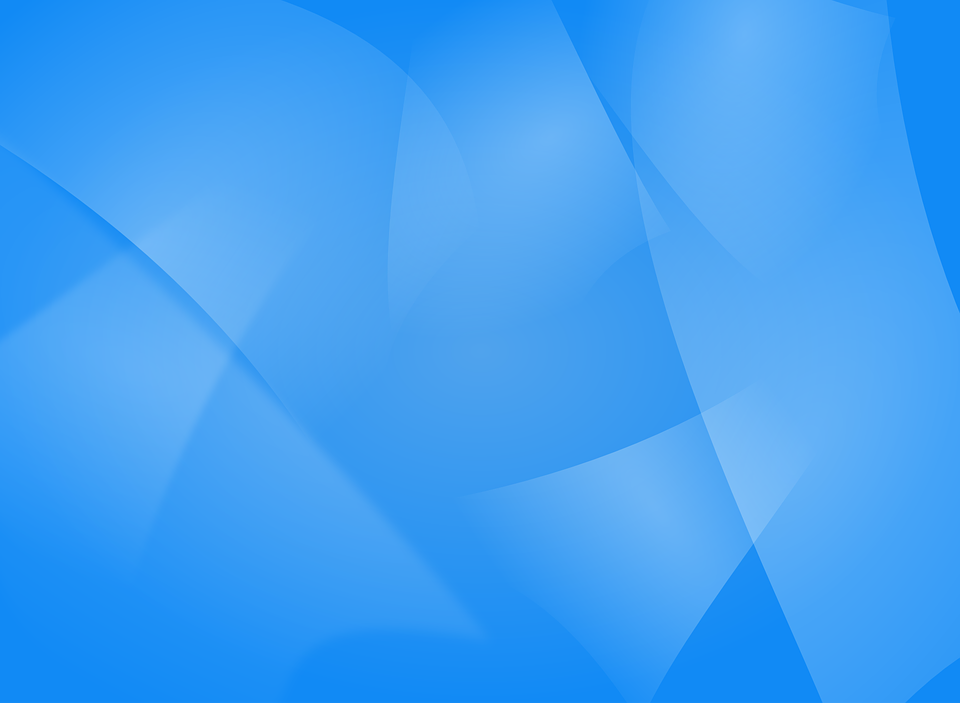 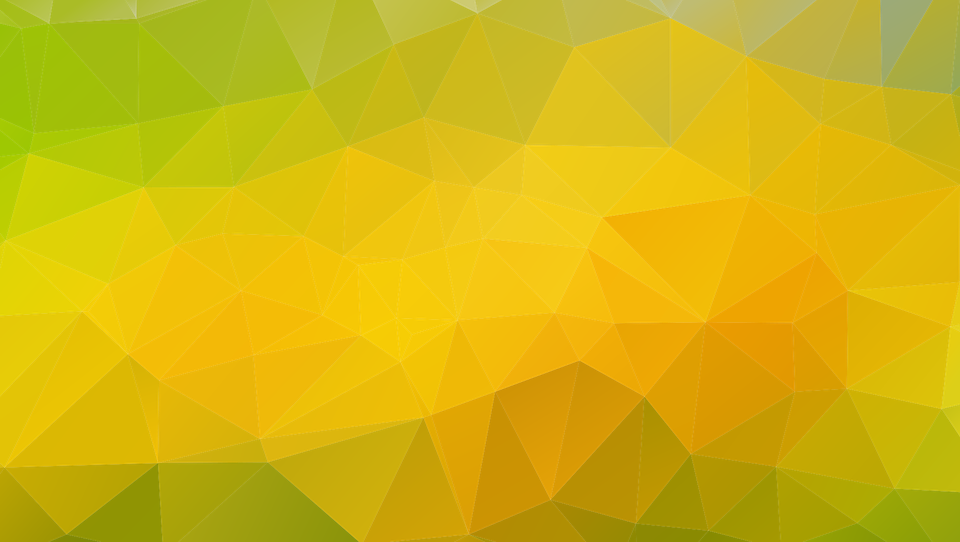 [Speaker Notes: [3/4]

Answer: rot]
Follow up 2
Was ist nicht mehr da? [4/4]
Vokabeln
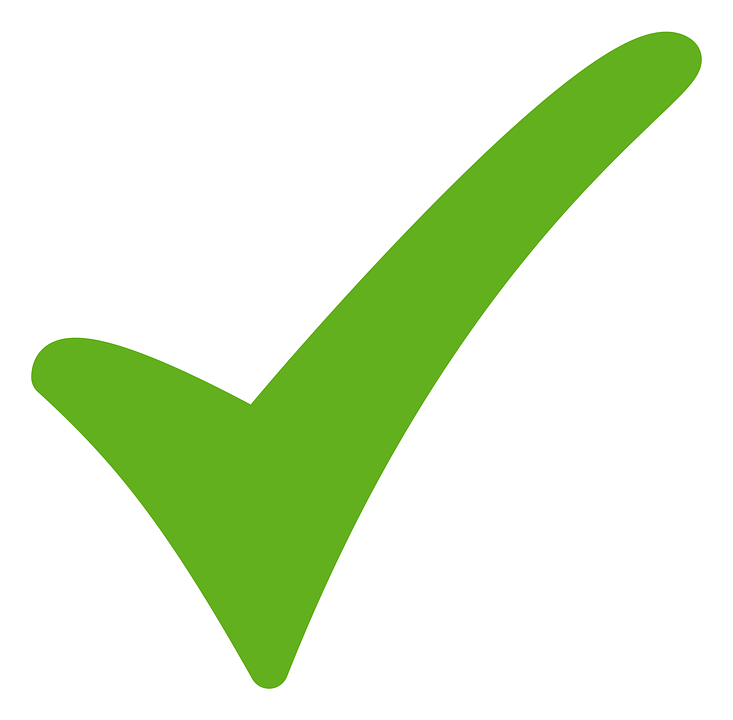 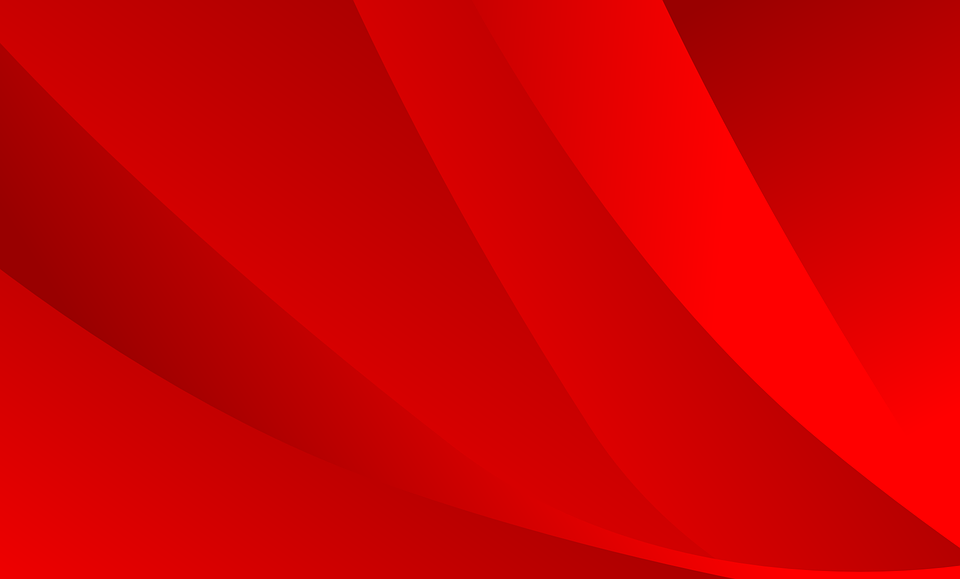 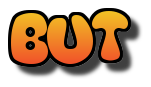 Wörter
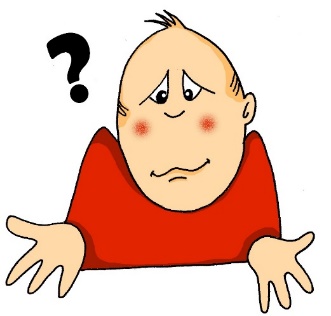 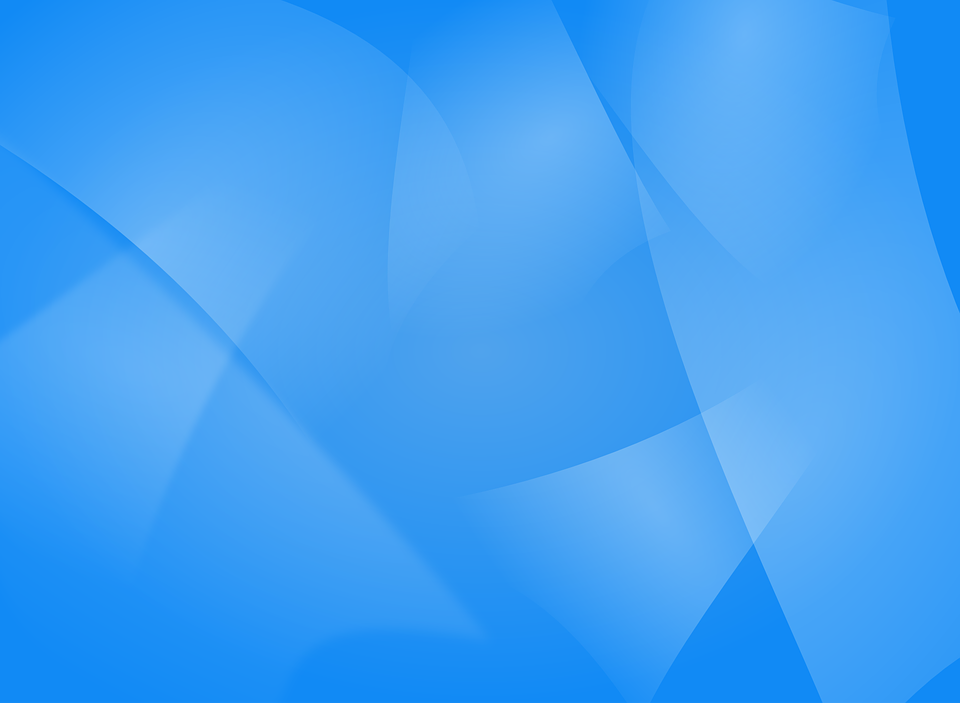 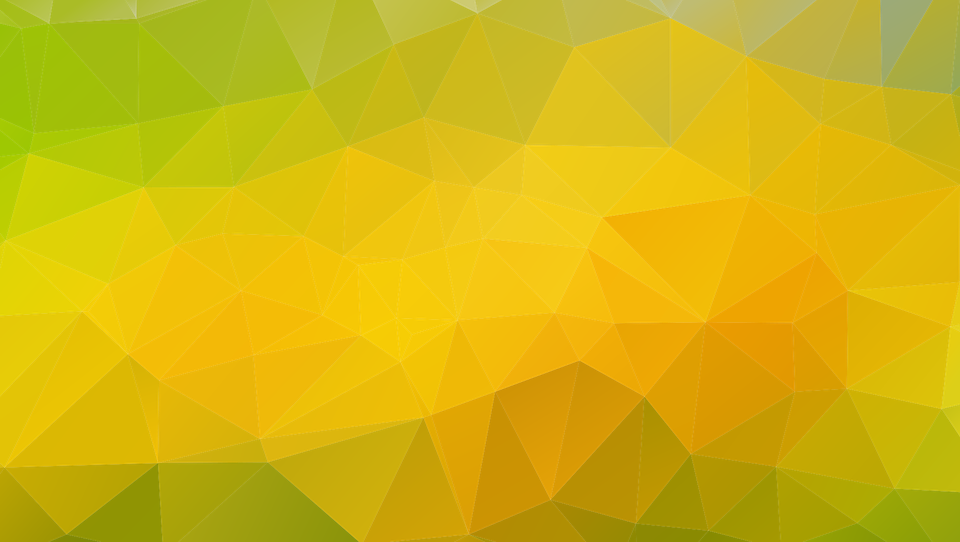 [Speaker Notes: [4/4]

Answer: der Punkt]
Mensch, Form oder Ding?
Follow up 3
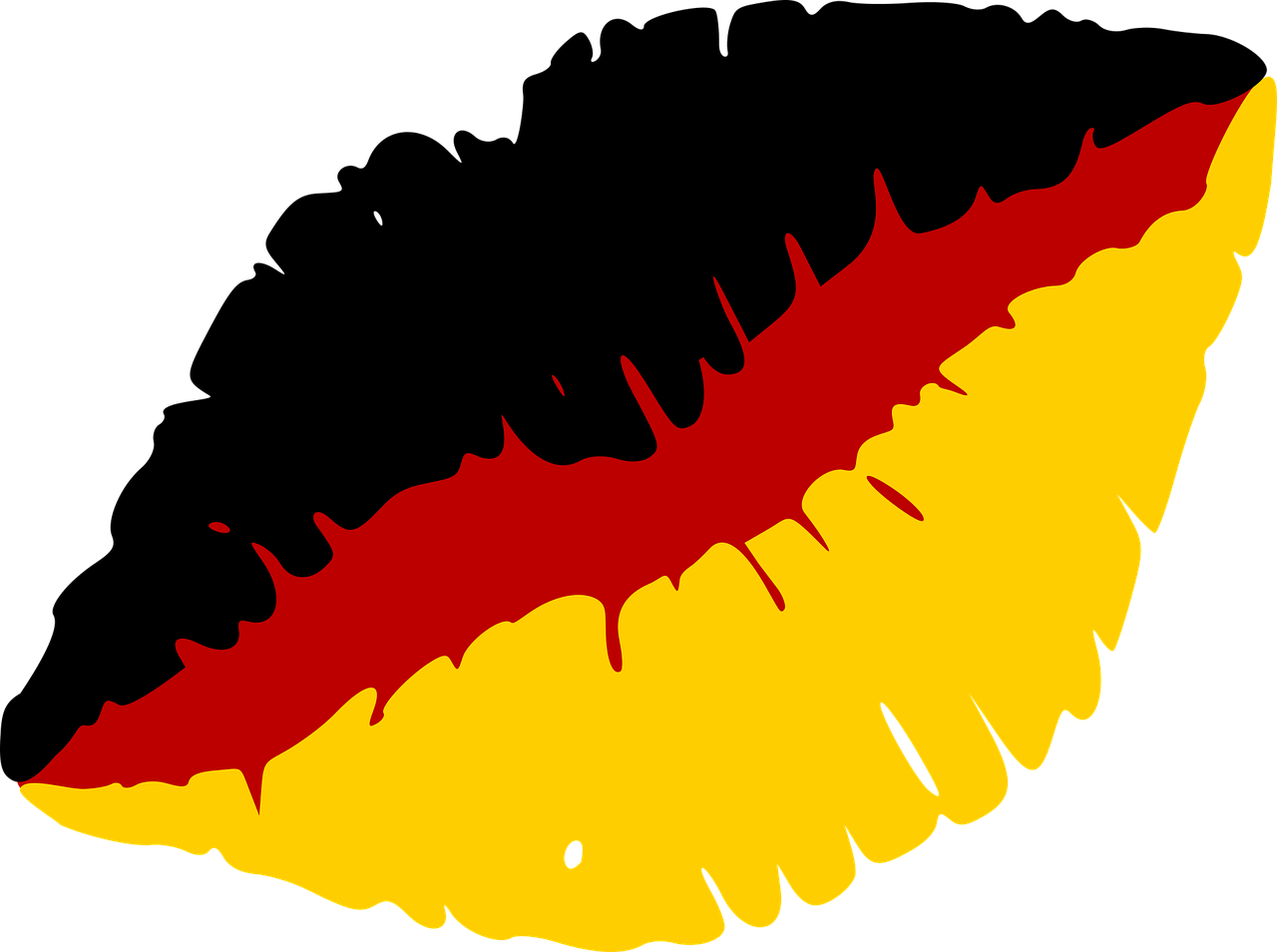 …
sprechen
Was ist das?
Das ist eine Form.
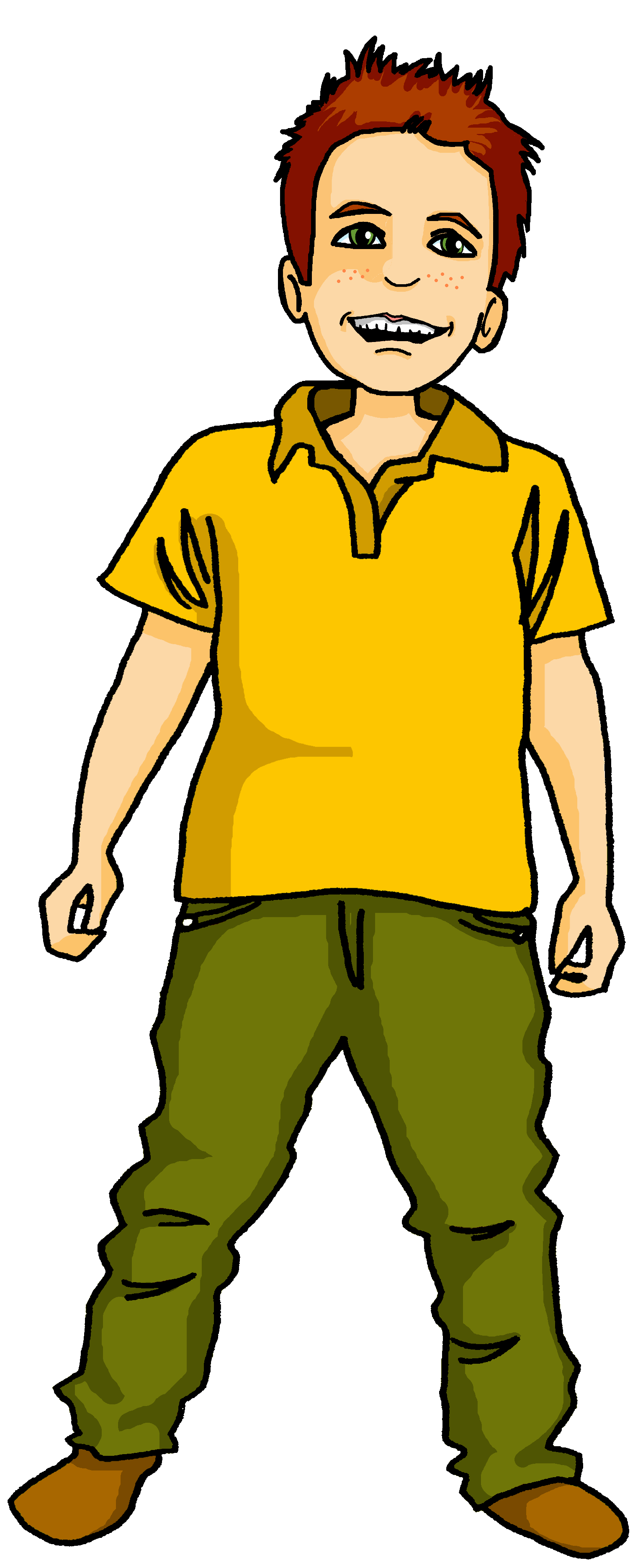 Wie ist die Form?
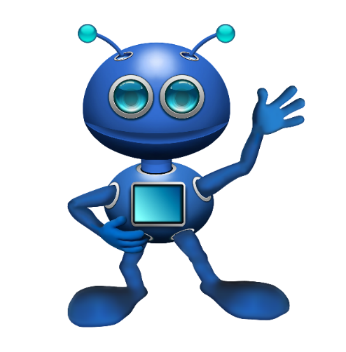 Die Form ist groß und blau.
Das ist A!
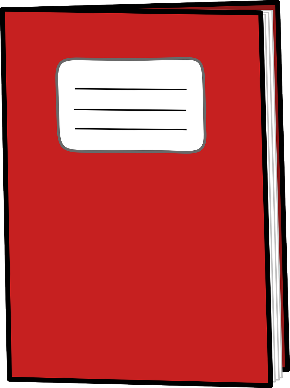 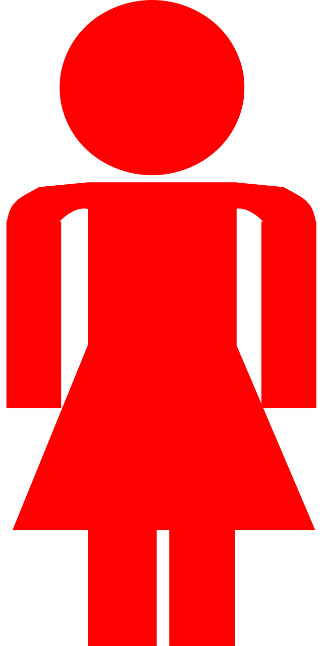 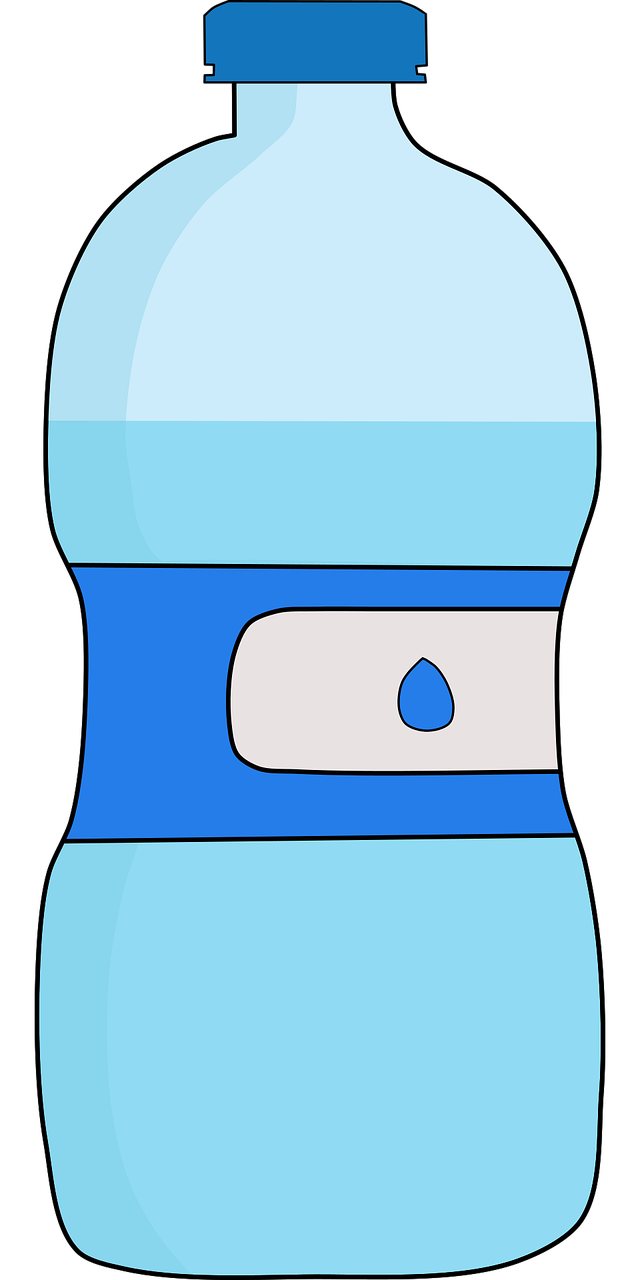 Johanna
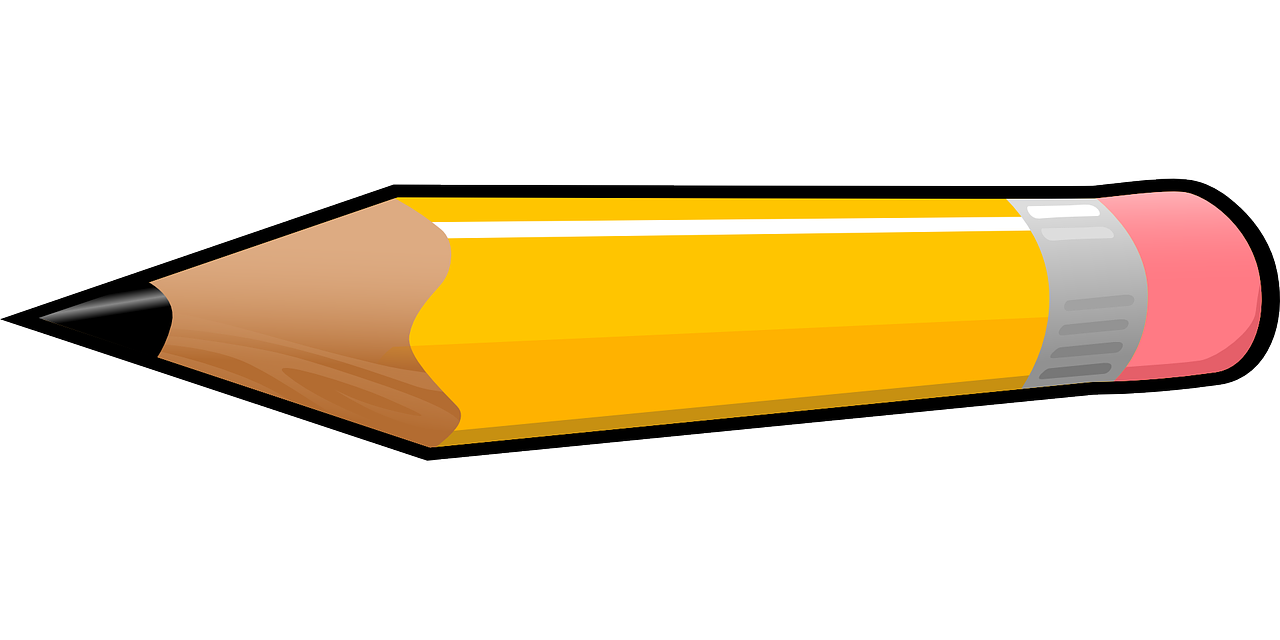 C
E
D
A
[Speaker Notes: Timing: 5 minutesAim: To practise describing (speaking modality) how people and things are using the adjectives presented this week.Procedure:1. Whole class asks teacher: Was ist das?
2. Teacher responds – use example below first time.
3. Class ask: Wie ist …?
4. Teacher responds. 5. Class says the letter or name.

Note: Use the two full examples below. On the following slide there are two examples of each thing which makes the follow up description necessary for identification of the item.  In this modelling slide, we have kept it to fewer items for simplicity.

For example:Class: Was ist das?
Teacher: Das ist ein Mensch.Class: Wie ist der Mensch?
Teacher: Der Mensch ist groß und rot.
Class: Das ist Johanna!

Class: Was ist das?
Teacher: Das ist ein Ding.Class: Wie ist das Ding?
Teacher: : Das Ding ist klein und gelb.
Class: Das ist der Bleistift  / C.]
Mensch, Form oder Ding? [2/4]
Follow up 3
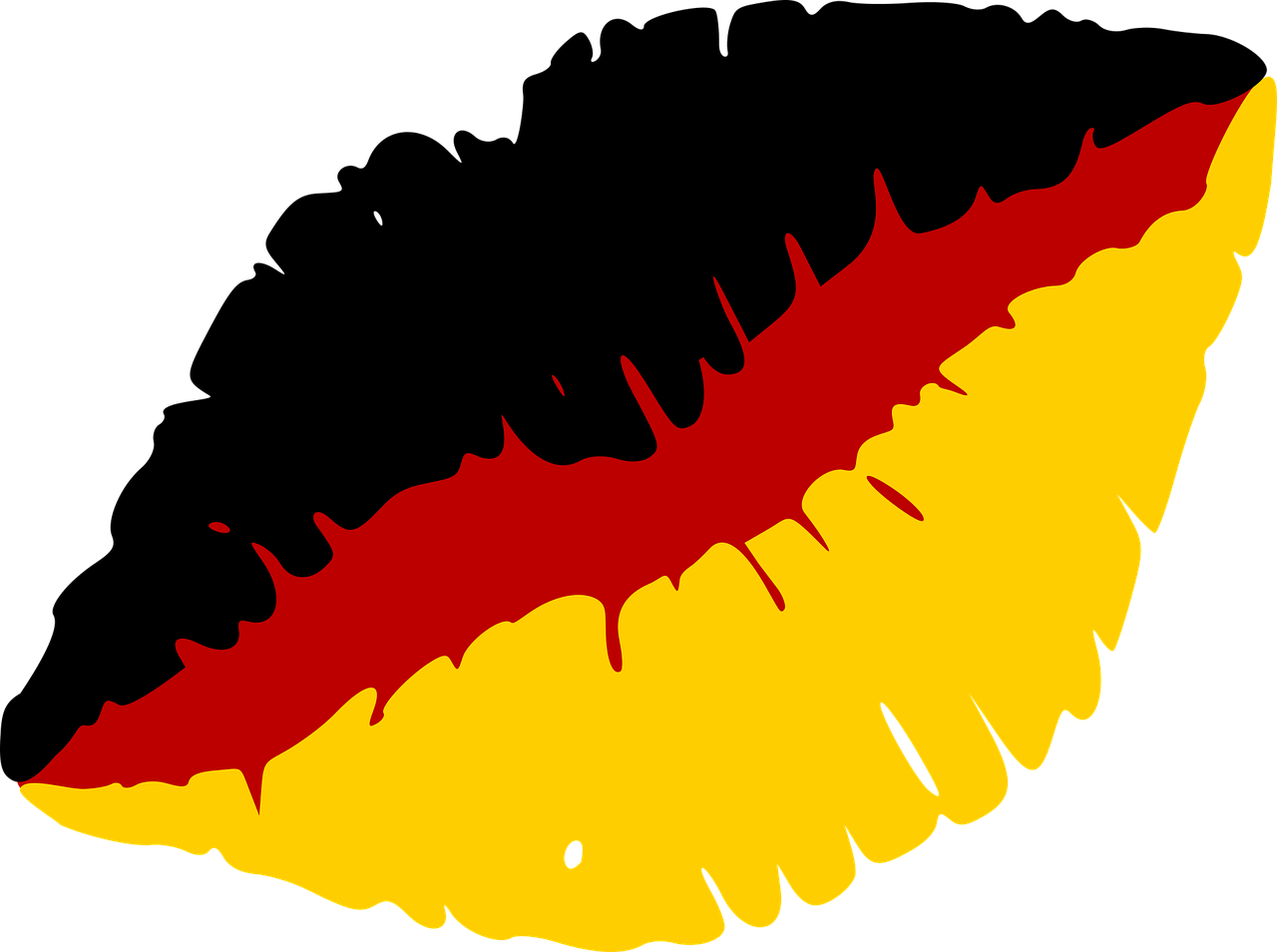 …
sprechen
Was ist das?
Das ist ein Mensch.
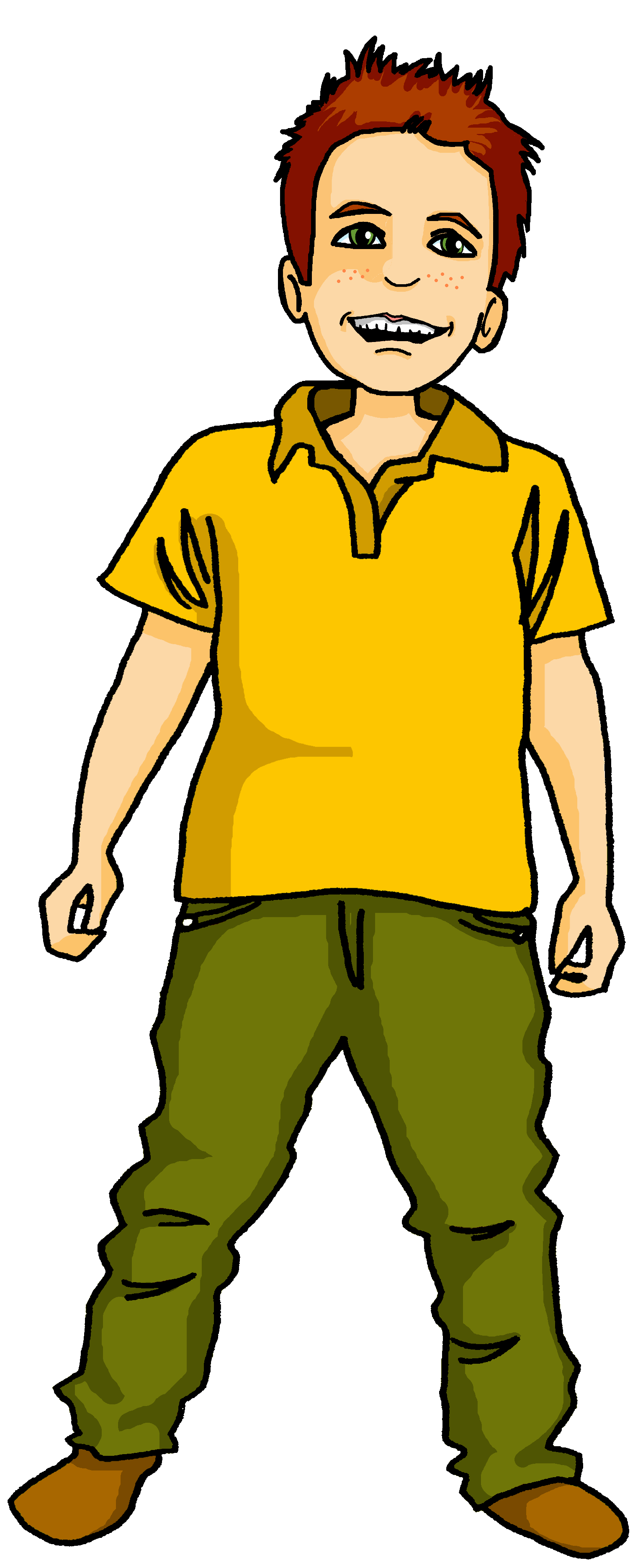 Wie ist der Mensch?
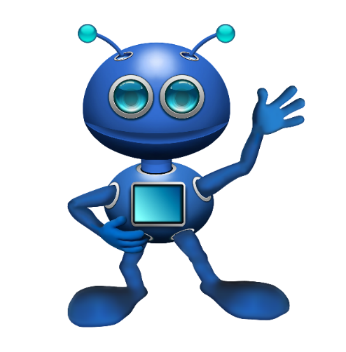 Der Mensch is groß und rot.
Das ist Johanna!
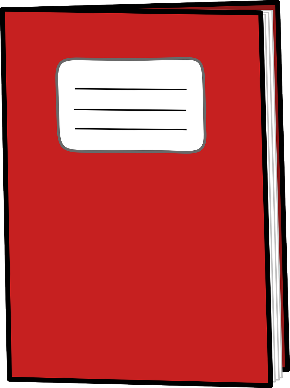 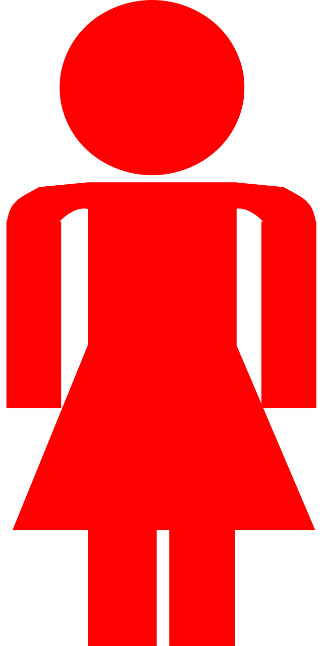 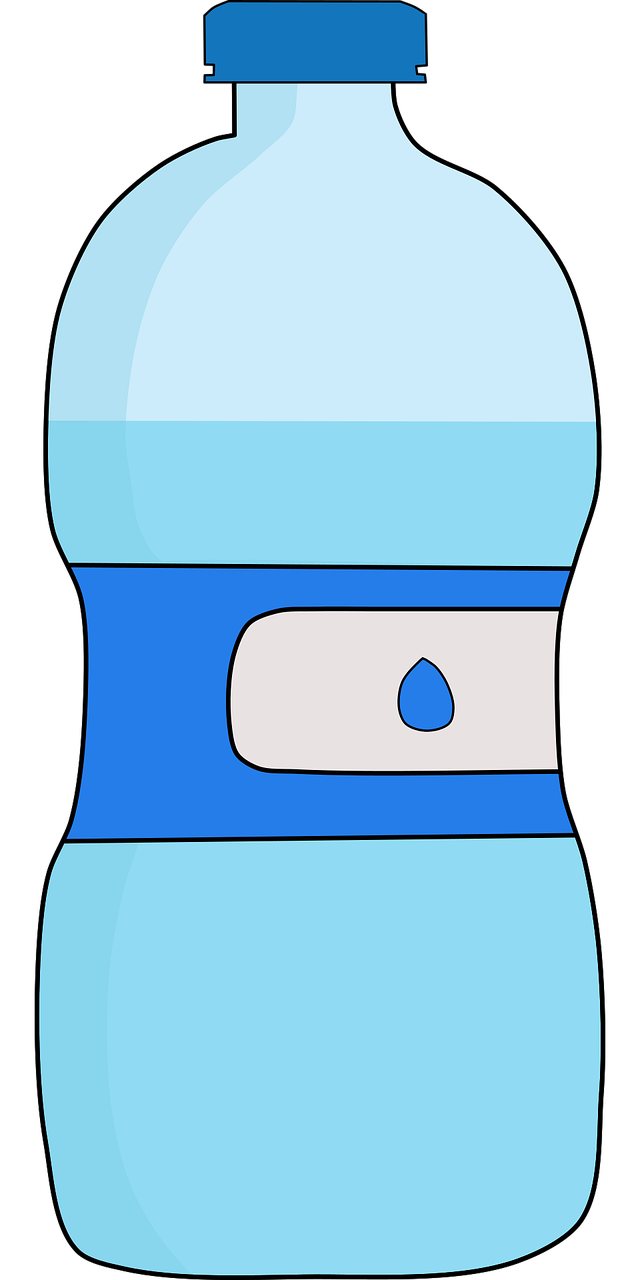 Johanna
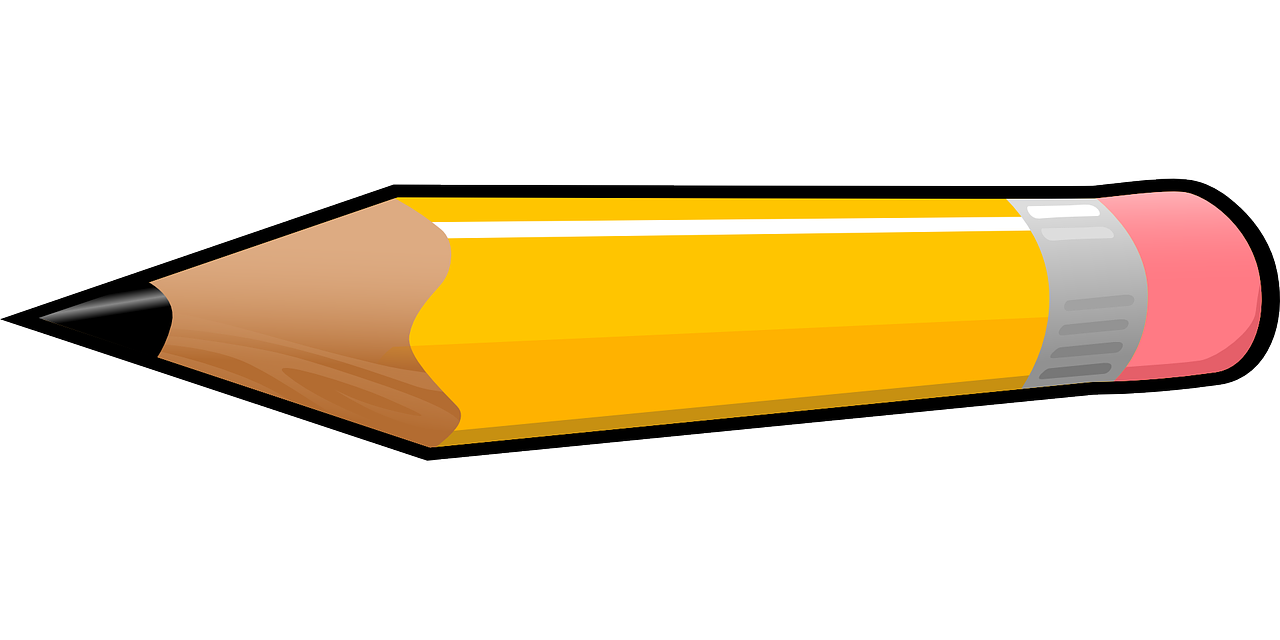 C
E
D
A
[Speaker Notes: [2/4]
Procedure:1. Whole class asks teacher: Was ist das?
2. Teacher responds – use example 1 below.
3. Class ask: Wie ist …?
4. Teacher responds. 5. Class says the letter or name.

Example 1:Class: Was ist das?
Teacher: Das ist ein Mensch.Class: Wie ist der Mensch?
Teacher: Der Mensch ist groß und rot.
Class: Das ist Johanna!]
Mensch, Form oder Ding? [3/4]
Follow up 3
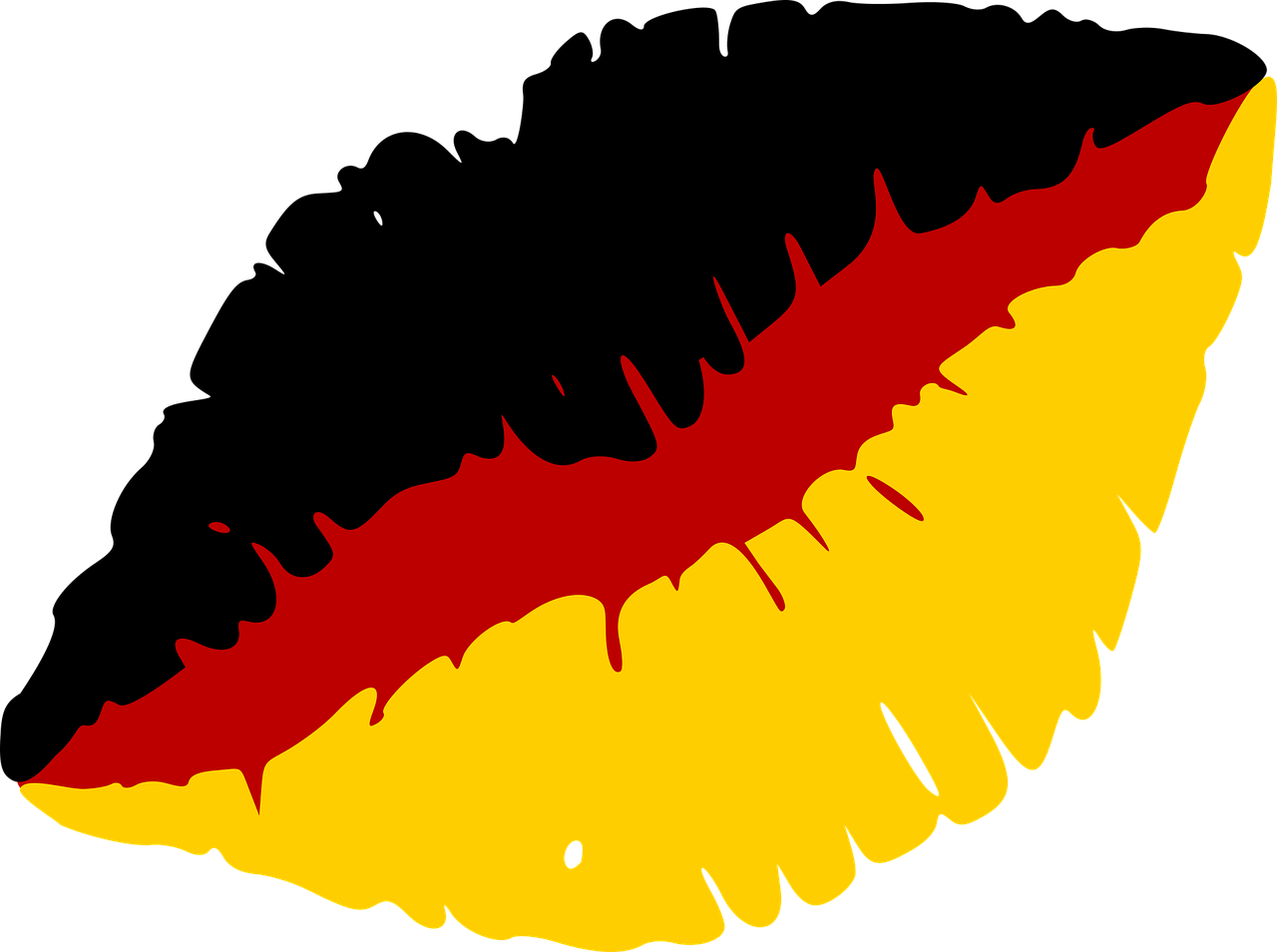 …
sprechen
Was ist das?
Das ist ein Ding.
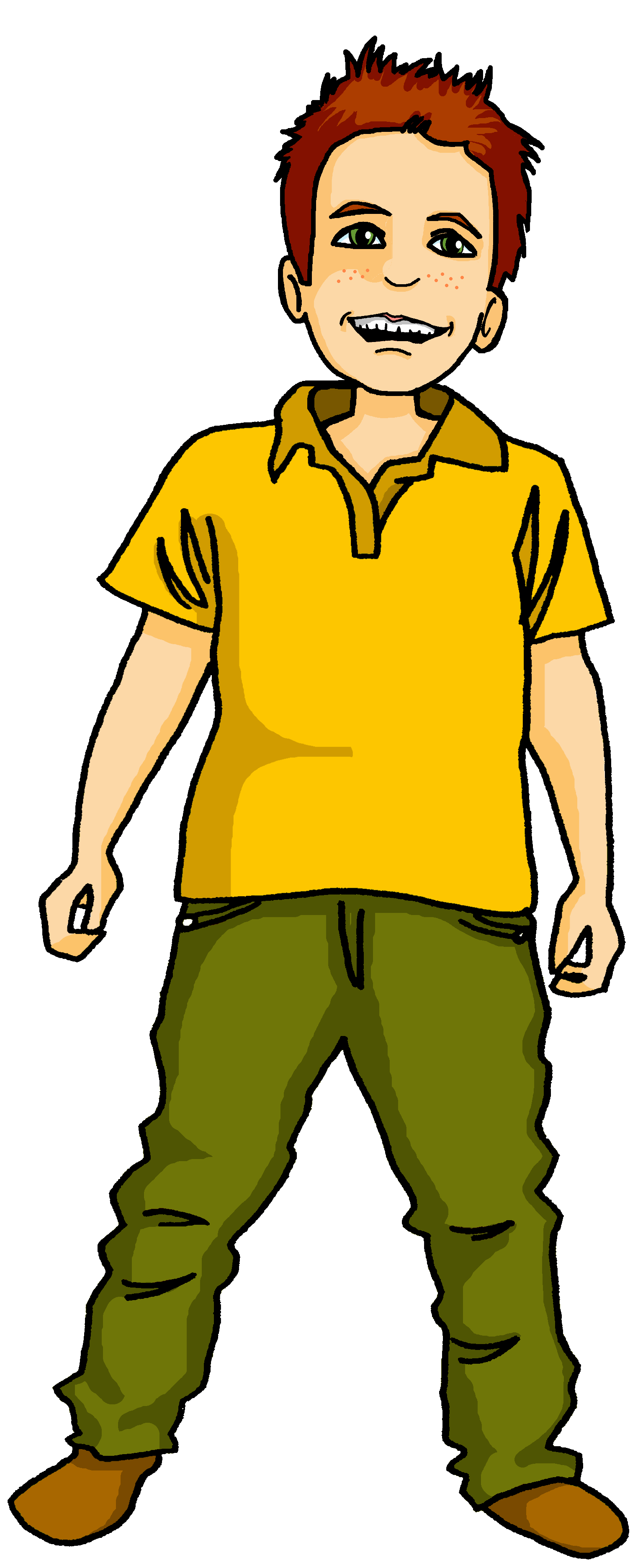 Wie ist das Ding?
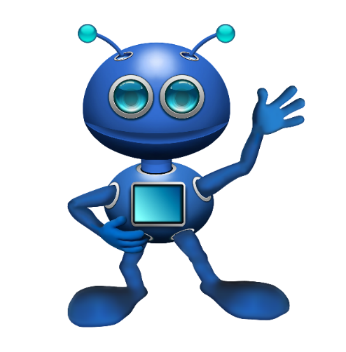 Das Ding is klein und gelb.
Das ist der Bleistift/C!
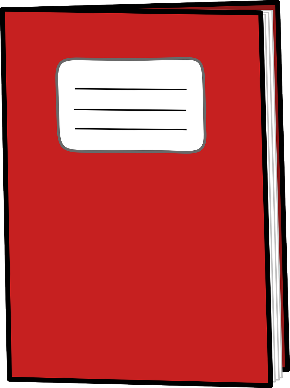 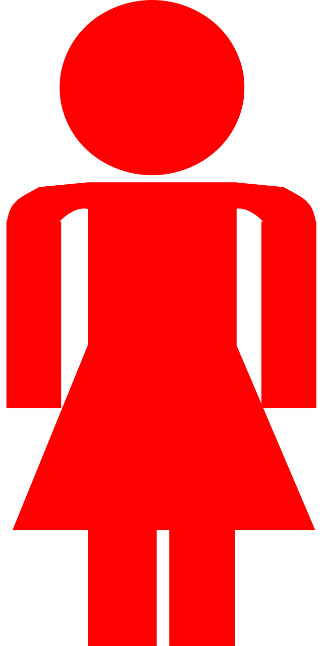 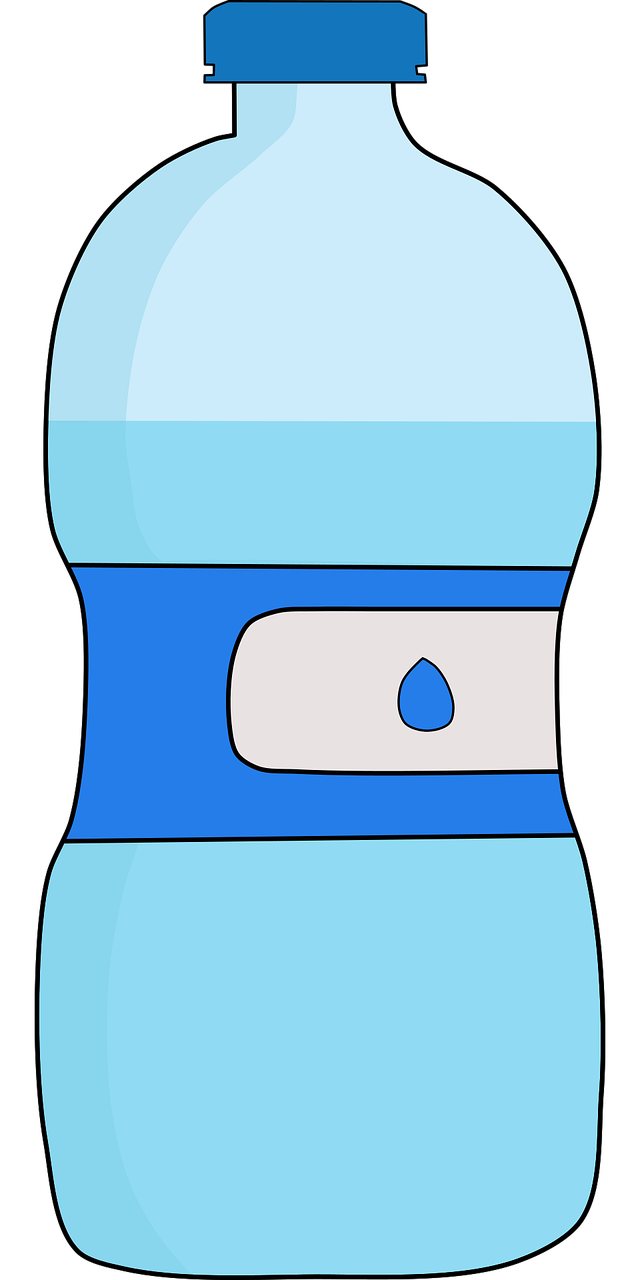 Johanna
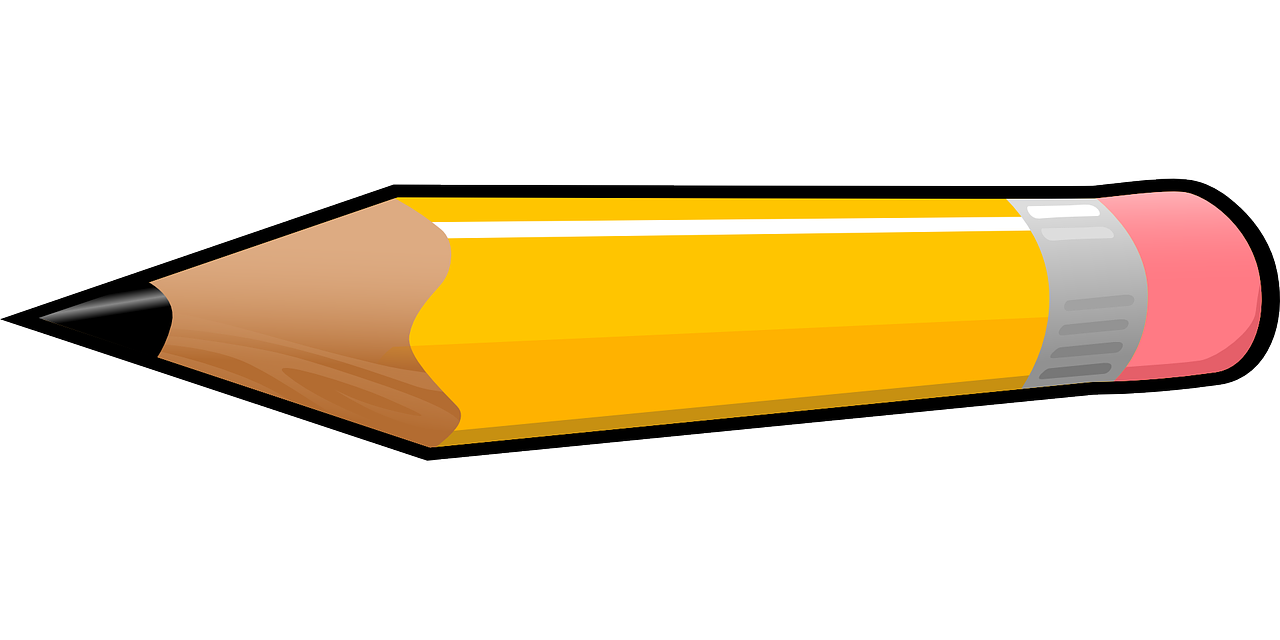 C
E
D
A
[Speaker Notes: [3/4]
Procedure:1. Whole class asks teacher: Was ist das?
2. Teacher responds – use example 2 below.
3. Class ask: Wie ist …?
4. Teacher responds. 5. Class says the letter or name.

Example 2:
Class: Was ist das?
Teacher: Das ist ein Ding.Class: Wie ist das Ding?
Teacher: : Das Ding ist klein und gelb.
Class: Das ist der Bleistift  / C.]
Mensch, Form oder Ding?
Follow up 3
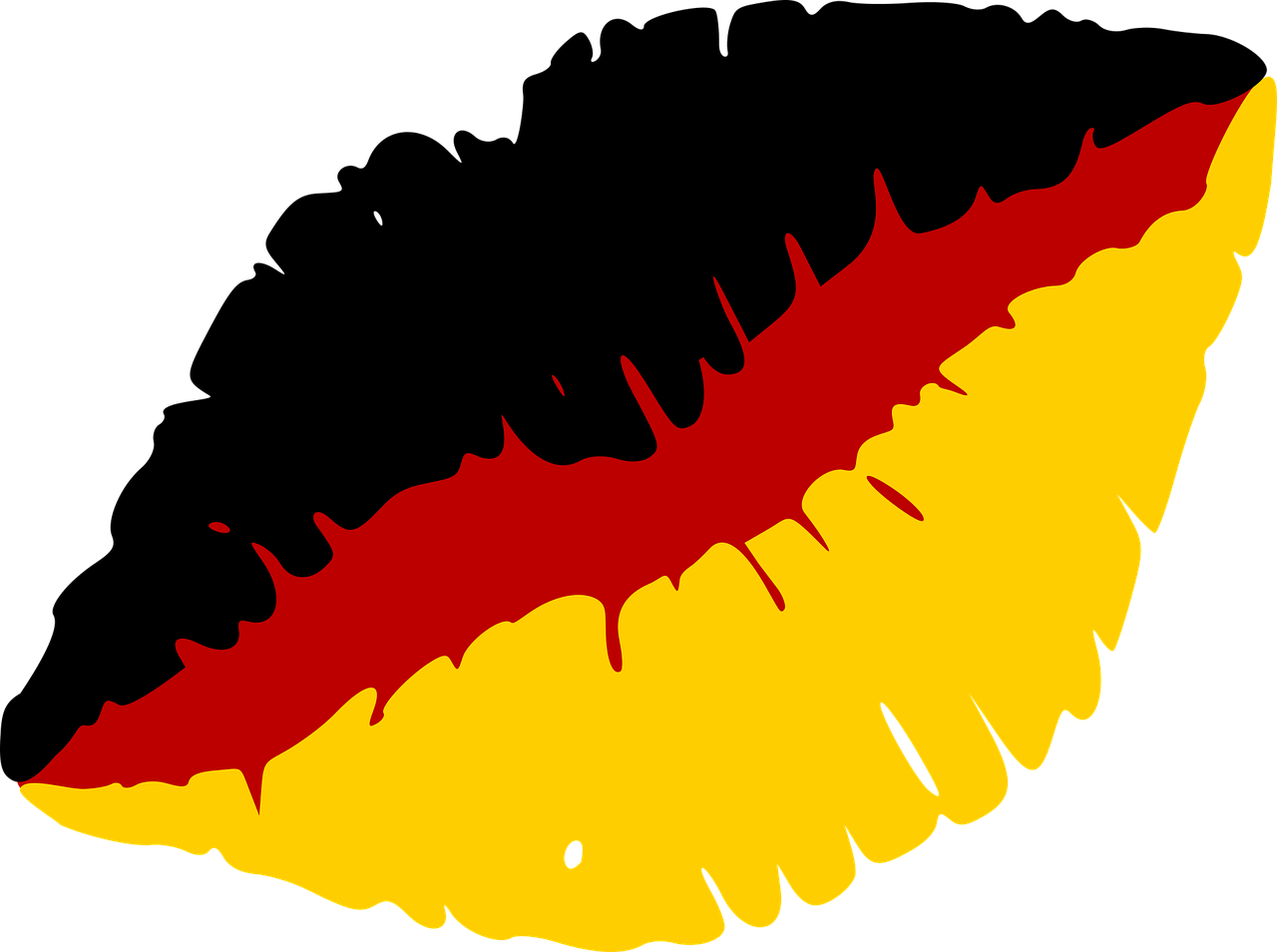 …
sprechen
B
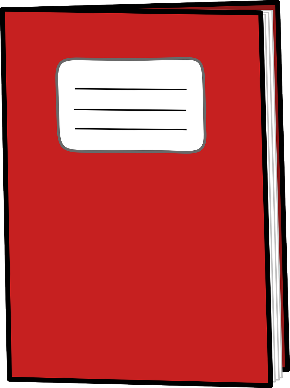 B
C
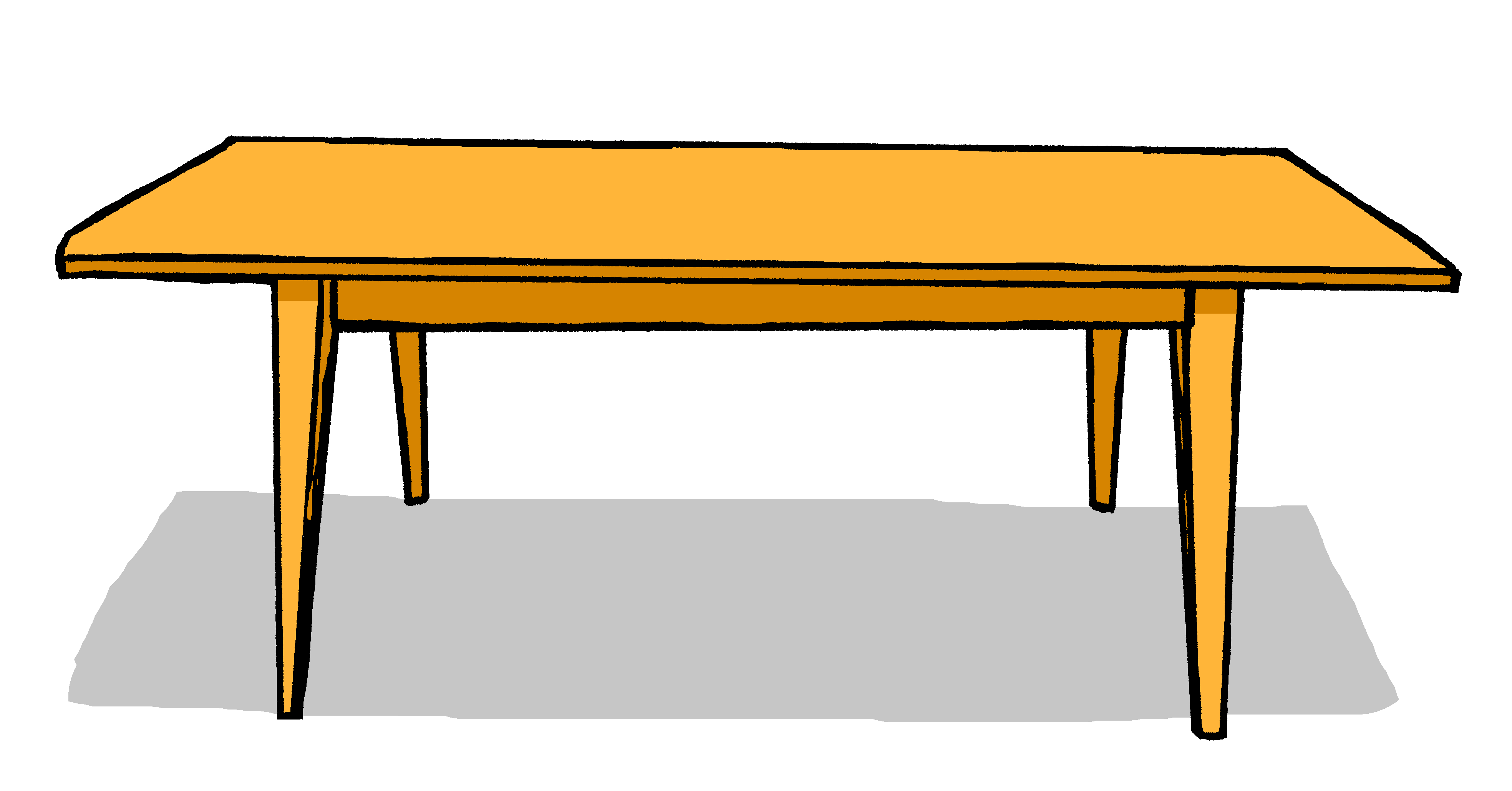 D
A
E
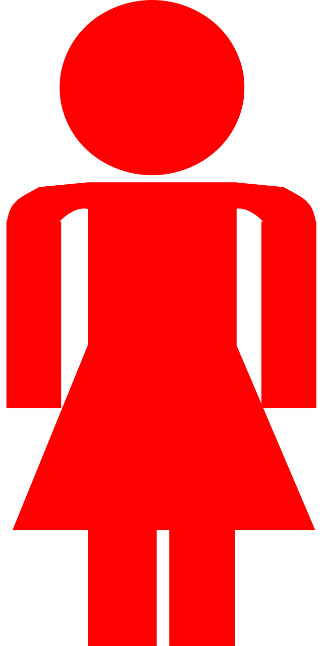 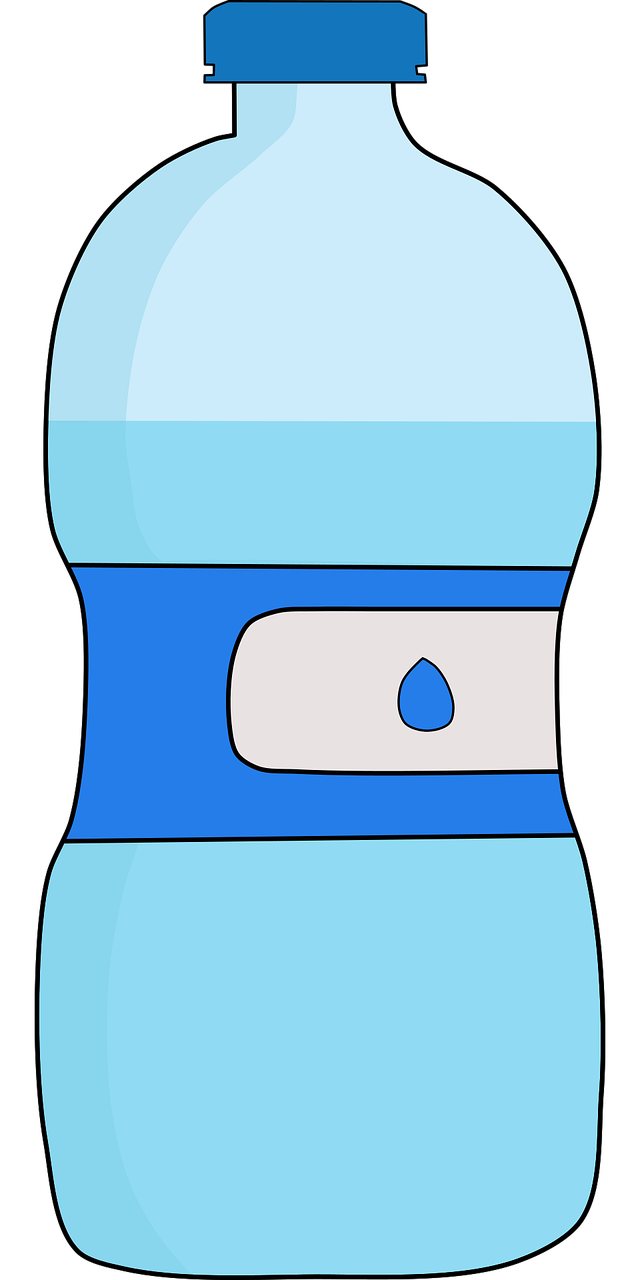 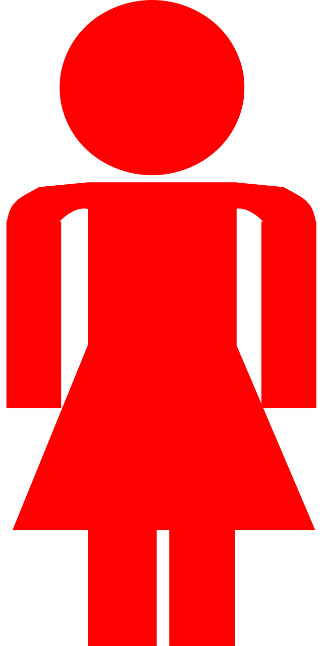 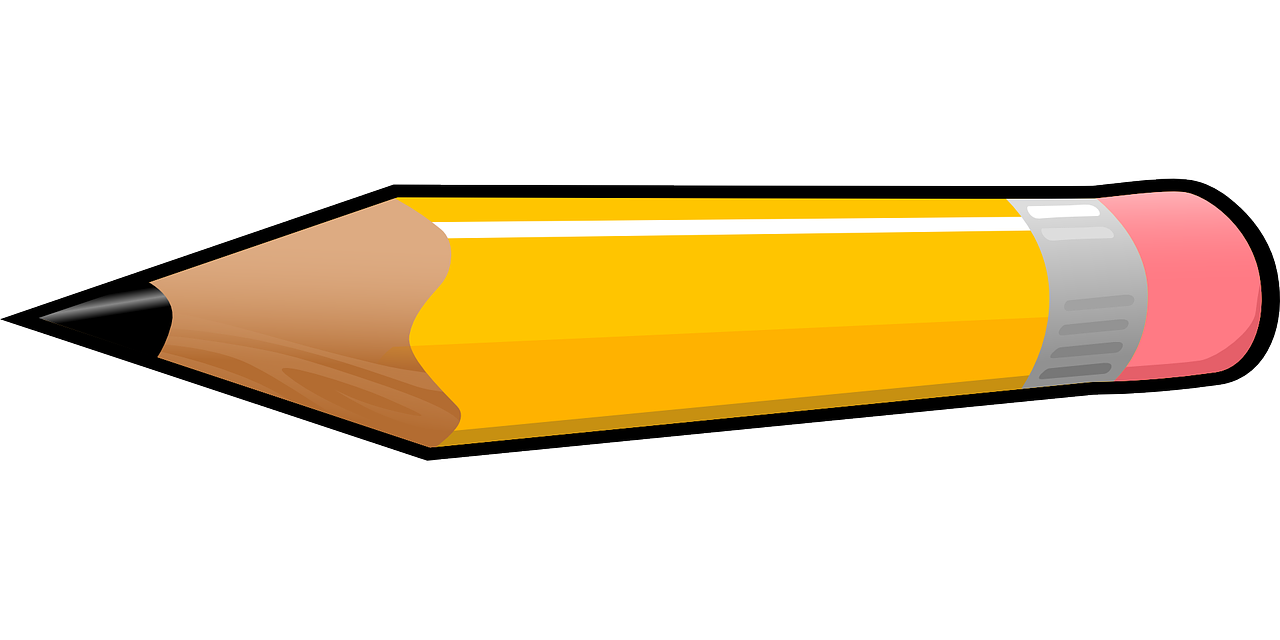 F
Maike
G
Louisa
[Speaker Notes: Timing: 5 minutesAim: To practise describing (speaking modality) how people and things are using the adjectives presented this week.Procedure:1. Paired speaking task.  Partners repeat speaking task as modelled with the whole class.

For example:Student A selects an item (in his/her head).
Student B asks: Was ist das?Student A answers: Das ist ein Mensch / eine Form / ein Ding.Student B asks: Wie ist der Mensch / die Form / das Ding …?
Student A answers: Der Mensch / die Form / das Ding ist ….. und…..Student B says: Das ist (identifier – name or letter)]
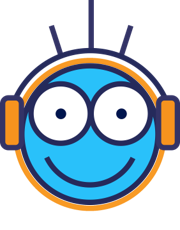 Hör zu.
Follow up 4
Put the items in order [1/3].
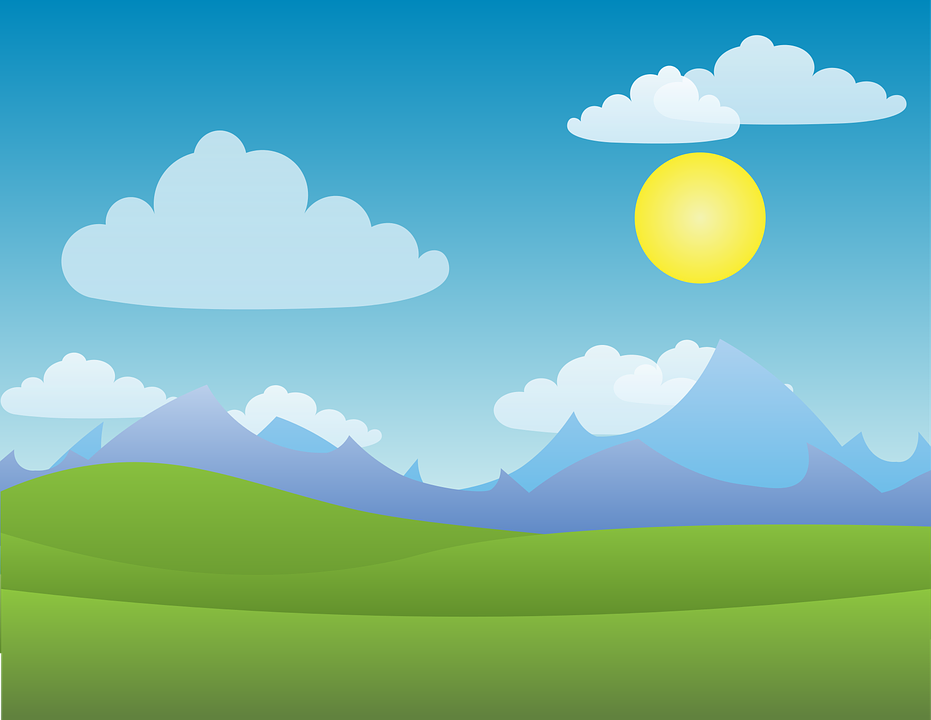 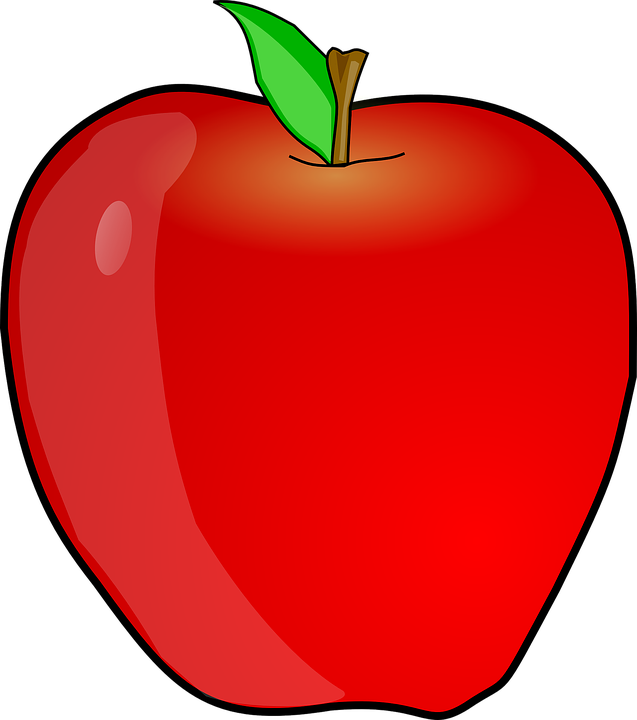 hören
FarbenWas ist rot?
Ein Apfel ist rot!
Das Blut ist rot!
Was ist gelb?
Die Sonne ist gelb!
Eine Banane ist gelb!
Was ist blau?
Der Himmel ist blau!
Das Meer ist blau!
Was ist grün?
Das Gras ist grün!
Ein Baum ist grün!
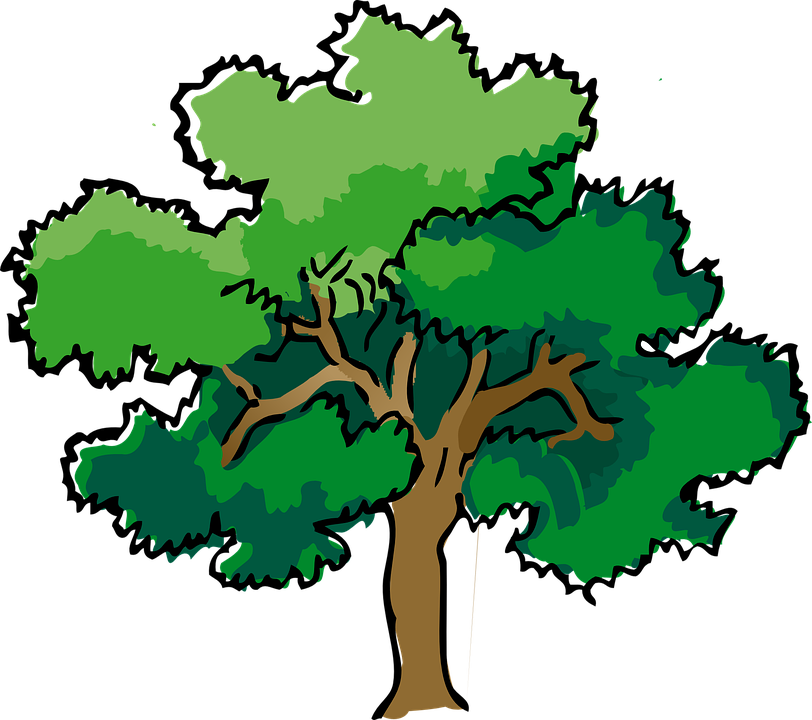 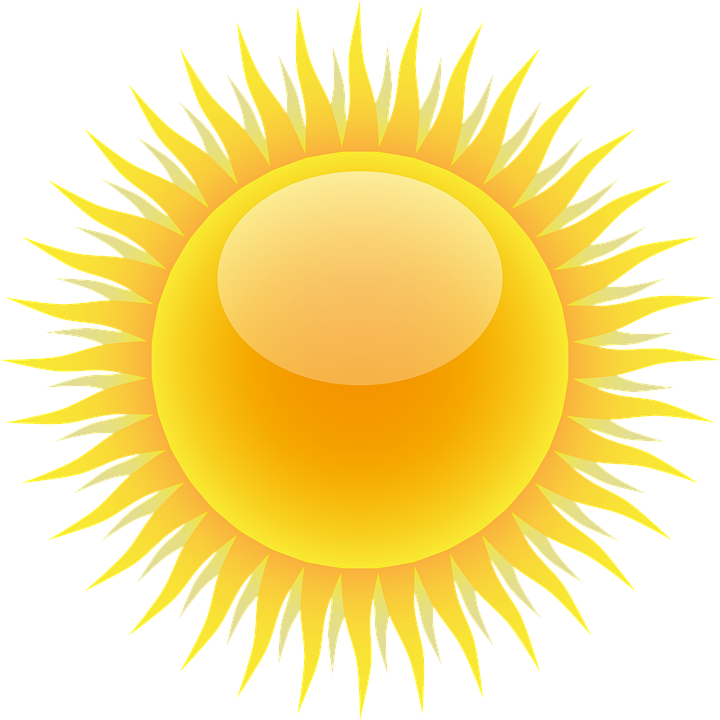 8
C
1
3
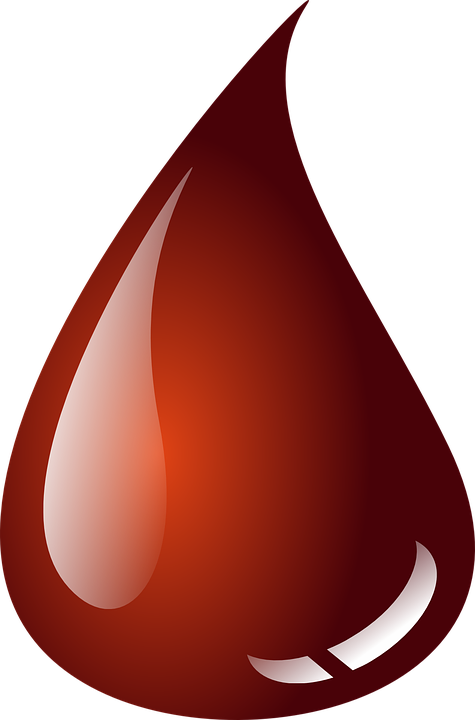 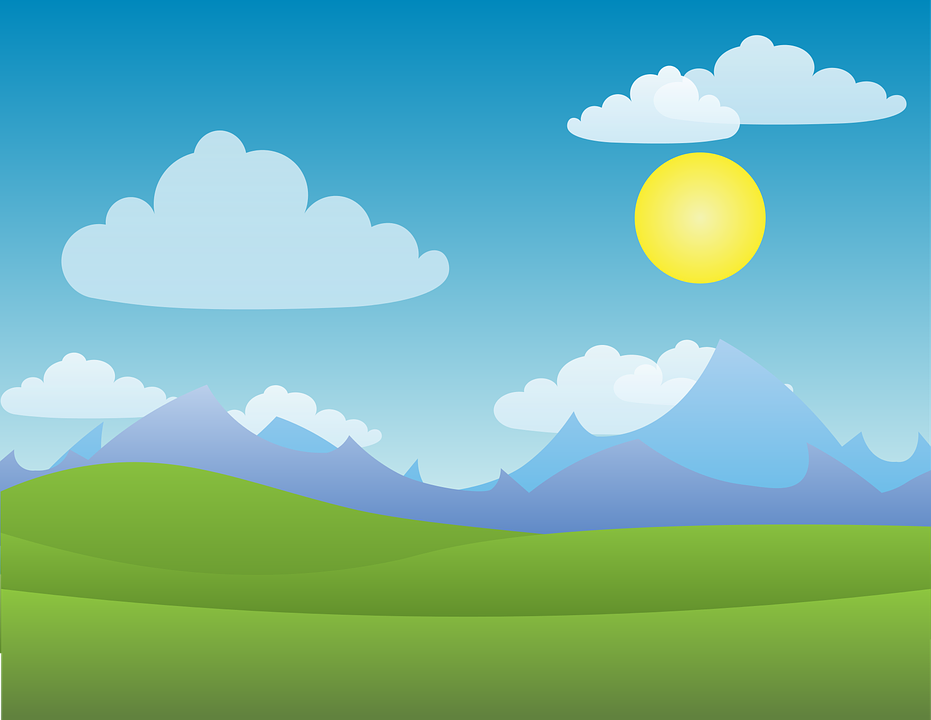 B
A
2
D
5
7
The two dots over the u in the word grün change the pronunciation slightly. You will learn more about this sound soon!
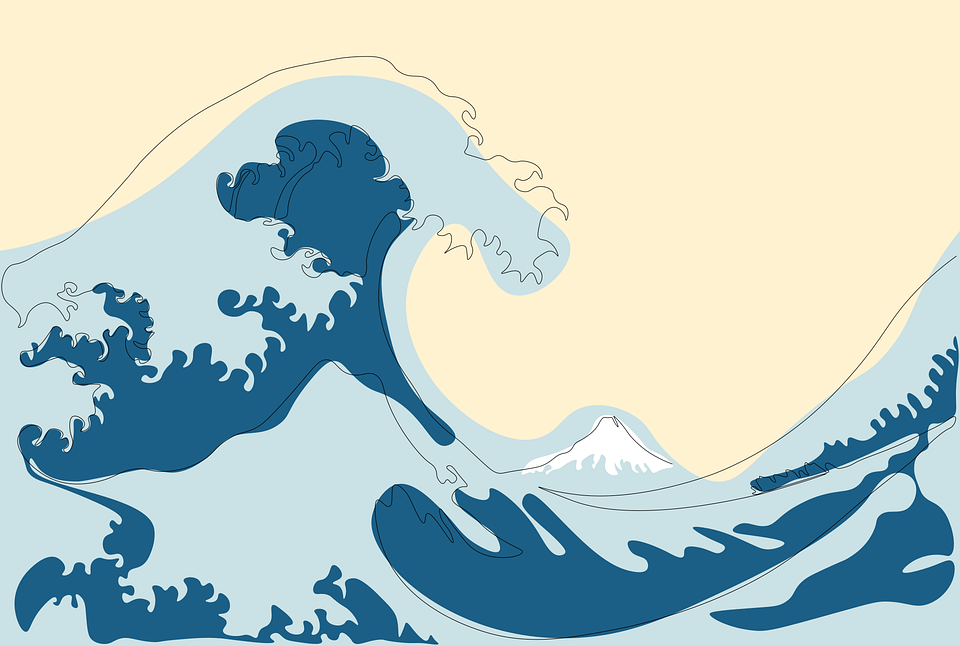 G
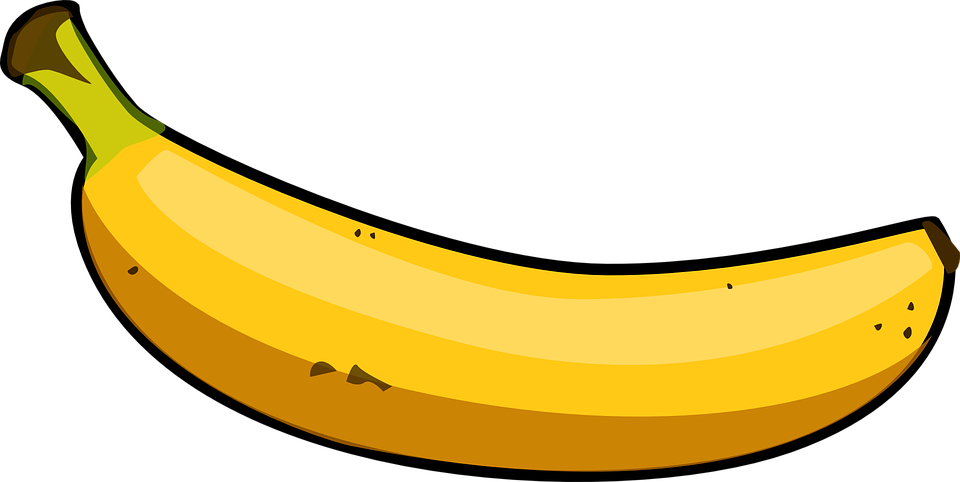 6
F
4
H
E
[Speaker Notes: Timing: 8 minutes

Aim: to listen to a poem about colours and put the items which appear in the poem in order.

Procedure:
Play the recording or read out the poem.
Click to bring up speech bubble explaining the Umlaut in grün. Click again to disappear speech bubble. 
Explain and clarify the new vocabulary.
Pupils put the items  A-H in order in which they appear in the poem by writing 1-B, 2-D, 3-C etc. 
Click for the answers to appear one by one near the images that they belong to. 

Vocabulary): Apfel [3490] Banana [>5009] Baum [1013] Blut [851] Gras [2779] Himmel [889] Meer [852 Sonne [864]

Jones, R.L & Tschirner, E. (2019). A frequency dictionary of German: Core vocabulary for learners. London: Routledge.]
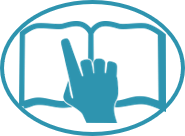 Schreib auf Englisch [2/3].
Follow up 4
lesen
lesen
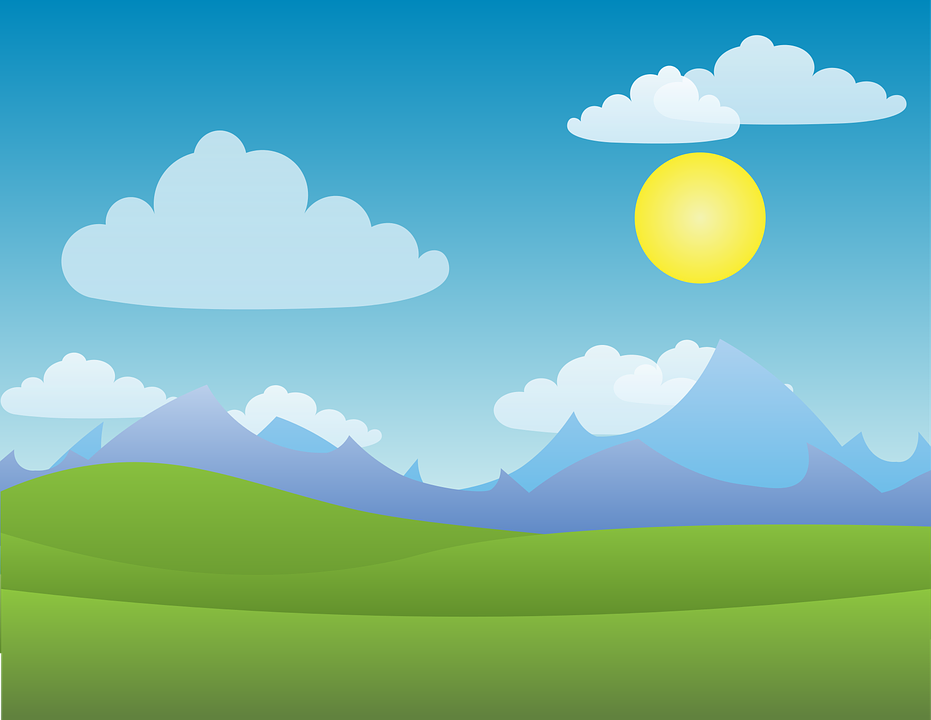 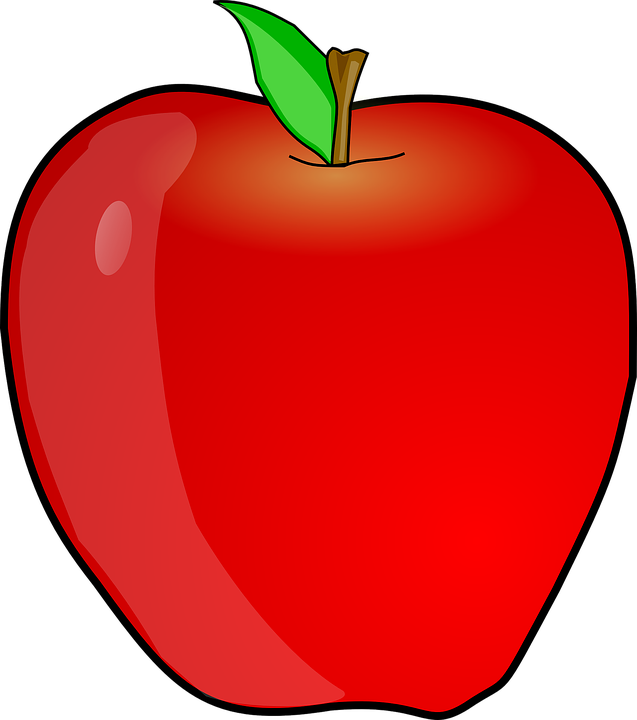 Farben			ColoursWas ist rot? 			What is red?
Ein Apfel ist rot!		An   apple is red!
Das Blut ist rot!		The  blood is red!
Was ist gelb?		What is yellow?
Die Sonne ist gelb!		The  sun is yellow!
Eine Banane ist gelb!	A    banana is yellow!
Was ist blau?		What is blue? 
Der Himmel ist blau!	The  sky is blue.
Das Meer ist blau!		The  sea is blue!
Was ist grün?		What is green?
Das Gras ist grün!		The  grass is green!
Ein Baum ist grün!		A    tree is green!
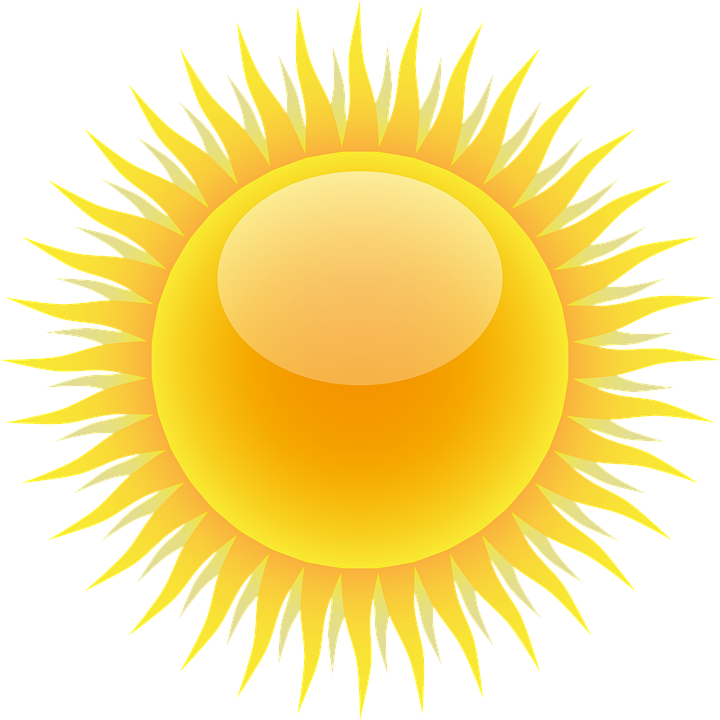 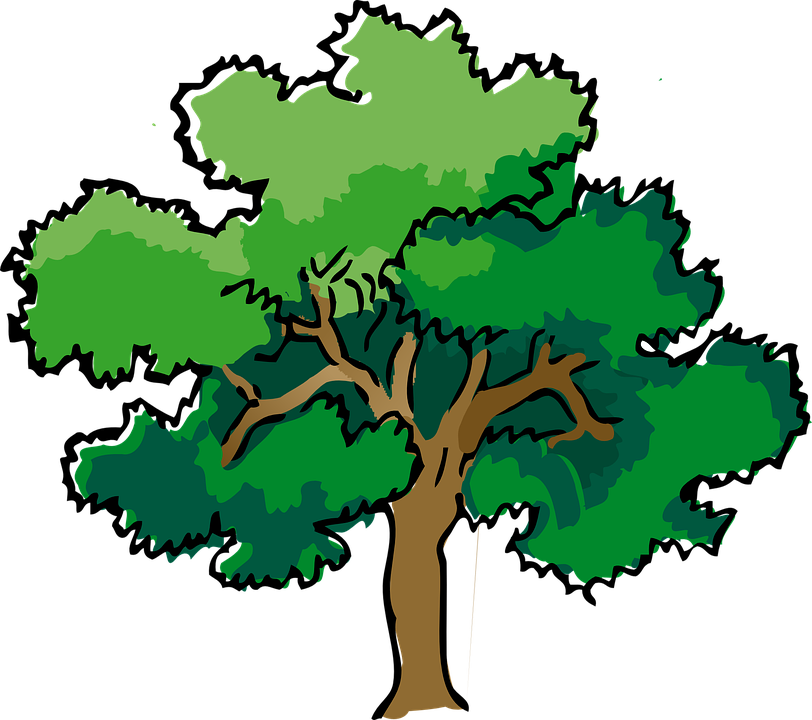 1
8
___
3
___
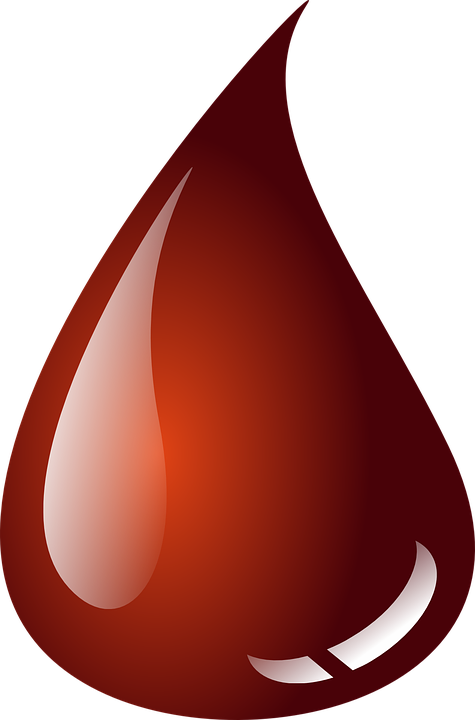 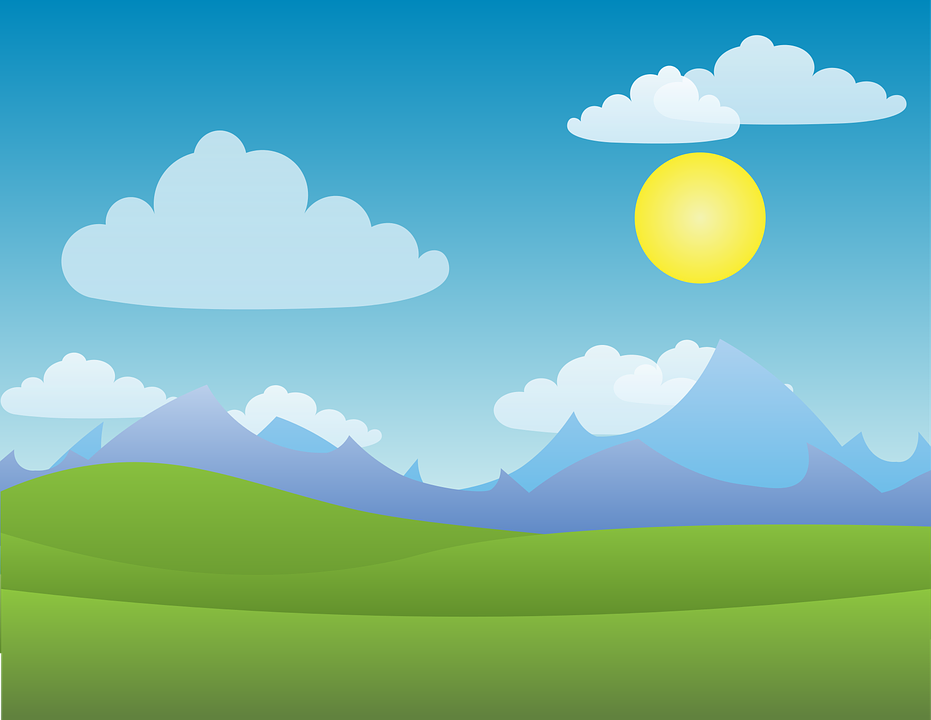 ___
2
___
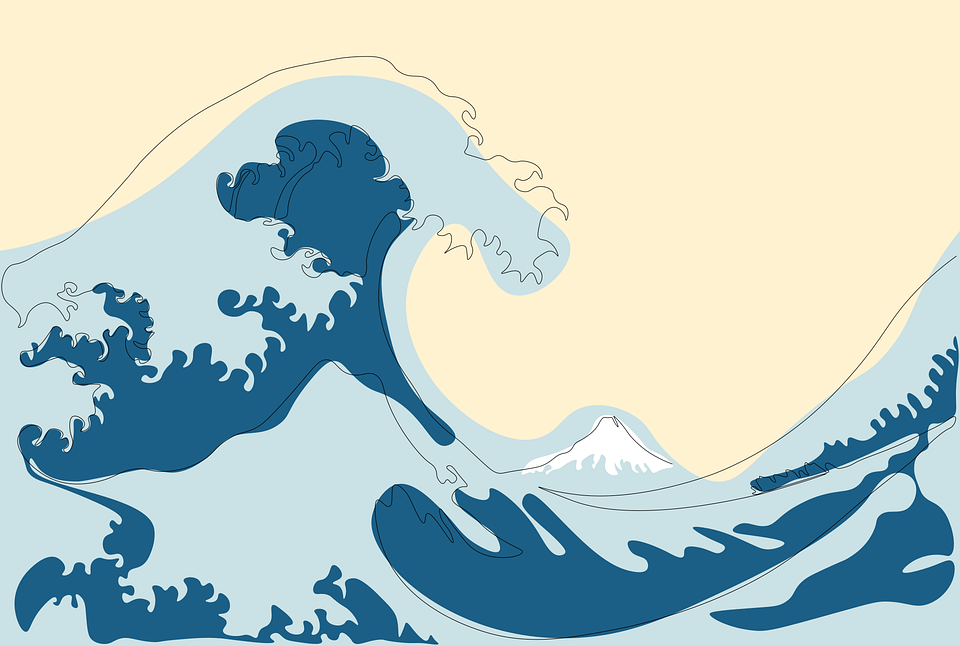 6
___
5
___
7
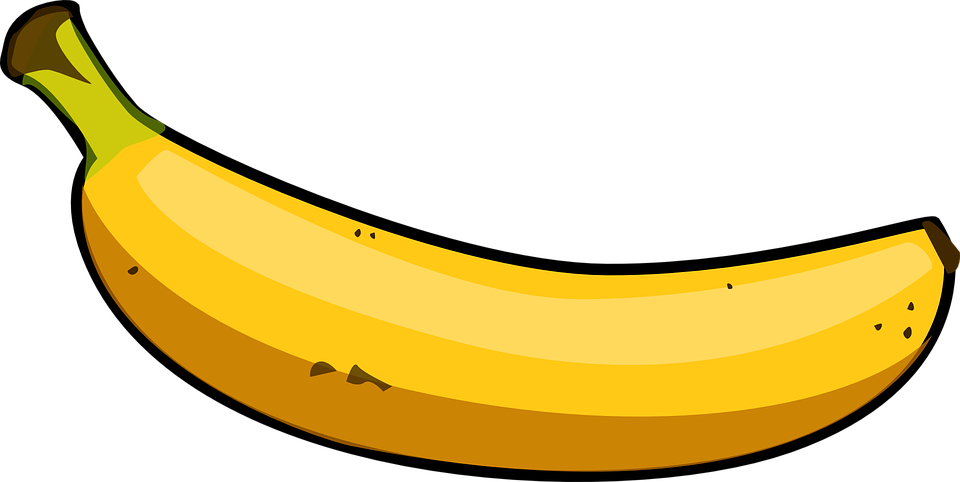 ___
___
4
[Speaker Notes: Timing: 8 minutes

Aim: to distinguish between definite and indefinite article in the written modality.

Procedure:
Elicit what goes in the gaps of the translation. Pupils need to carefully distinguish between eine/ein and der/die/das. Is it a, or the? 
Click to reveal answers one by one.]
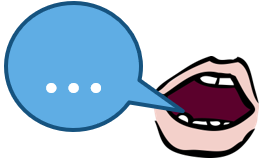 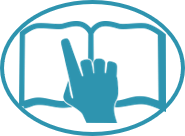 Lies. [3/3].
Follow up 4
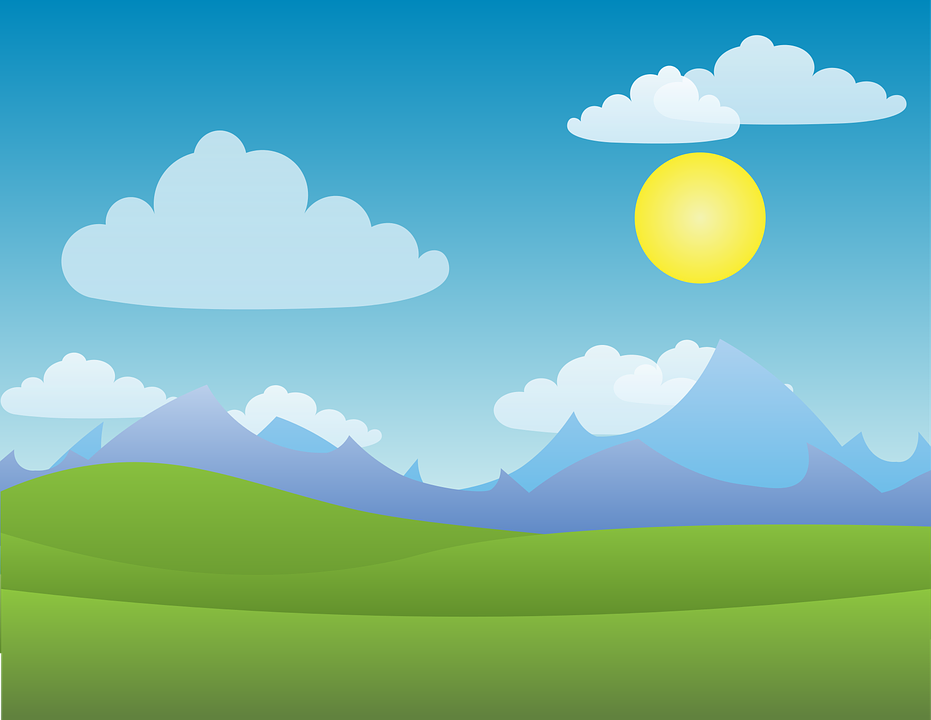 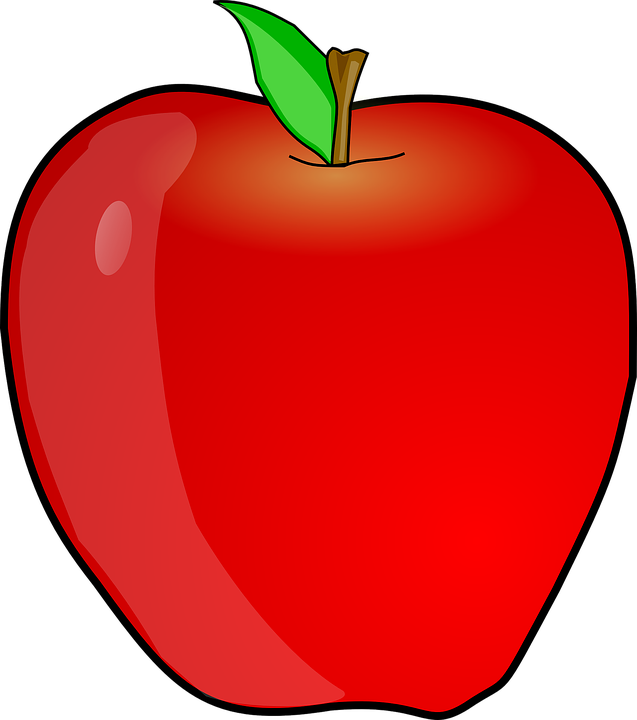 aussprechen
FarbenWas ist rot?
Ein Apfel ist rot!
Das Blut ist rot!
Was ist gelb?
Die Sonne ist gelb!
Eine Banane ist gelb!
Was ist blau?
Der Himmel ist blau!
Das Meer ist blau!
Was ist grün?
Das Gras ist grün!
Ein Baum ist grün!
lesen
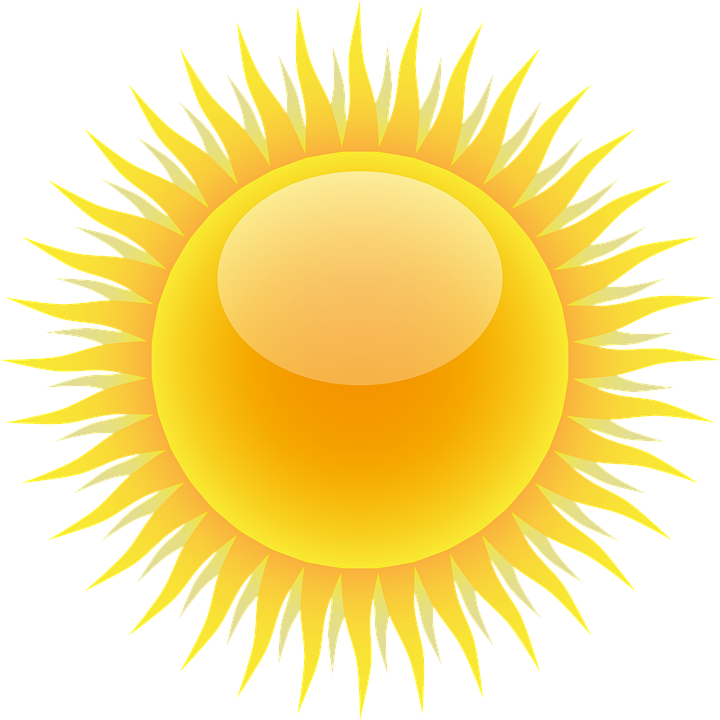 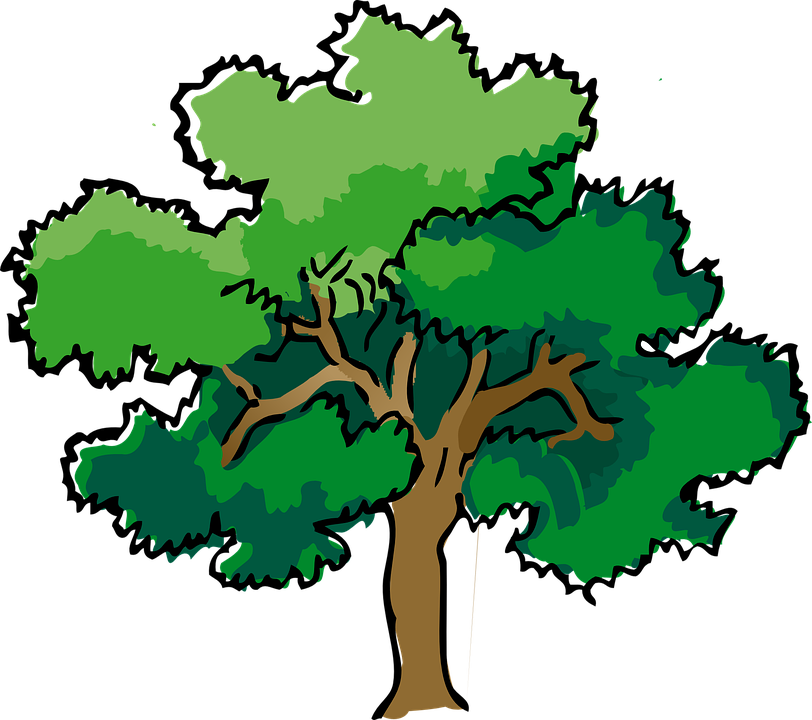 1
8
3
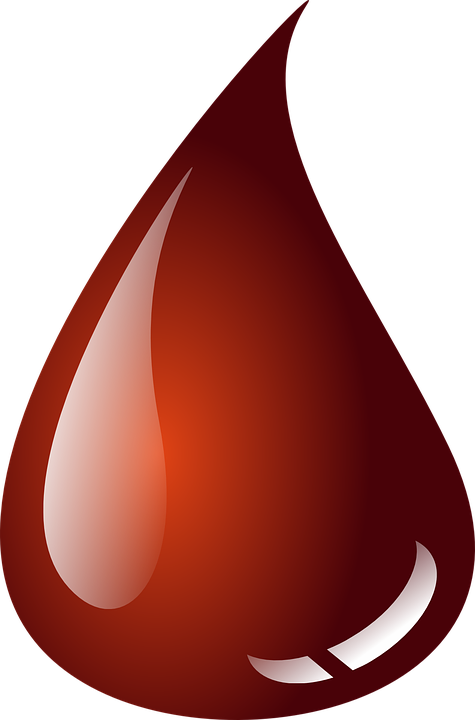 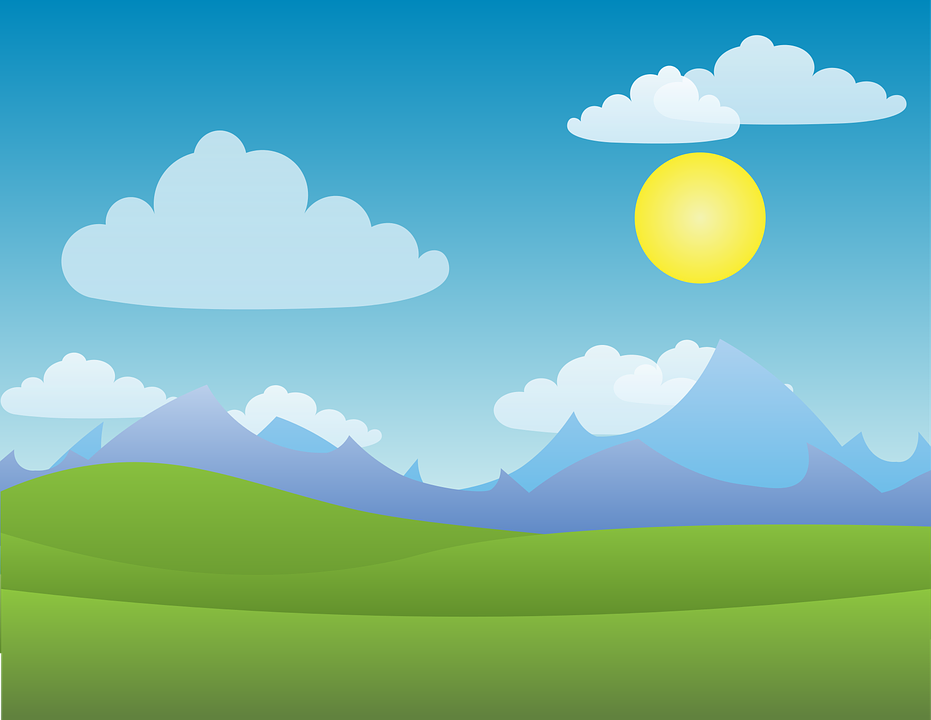 2
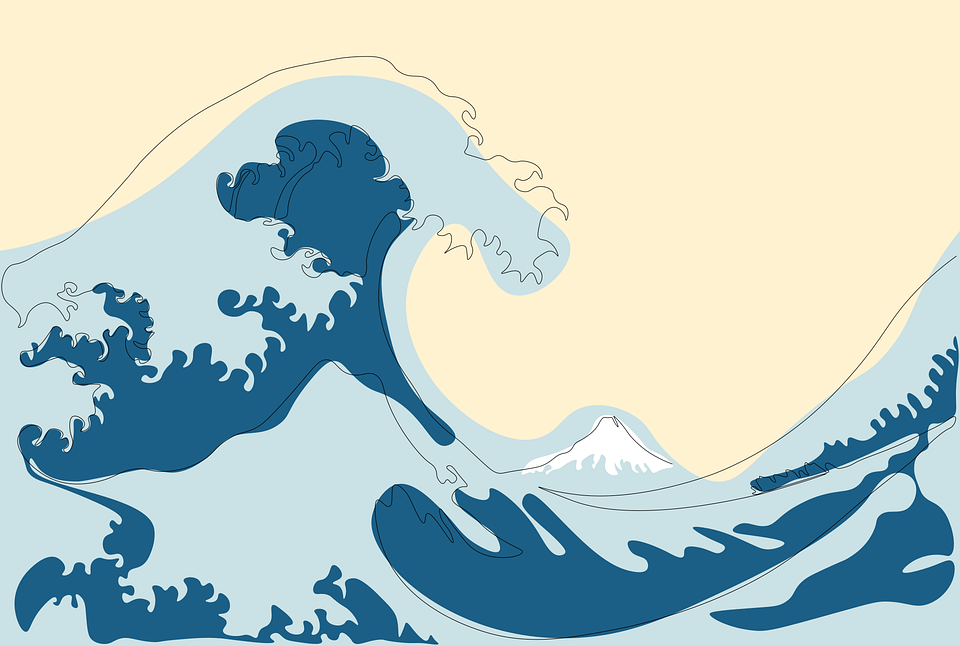 6
5
7
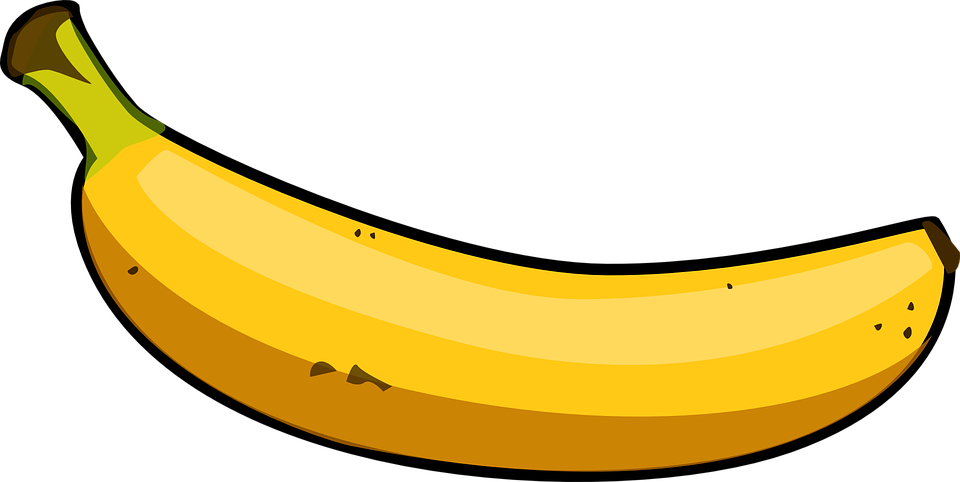 4
[Speaker Notes: Timing: 8 minutes

Aim: to read a short poem out loud. 

Procedure:
Pupils work in pairs, reading out the poem taking turn for each line. 
Pupils swap lines and do the task again.]

Schreib auf English.
Follow up 5:
Can you get at least 15 points?
Vokabeln
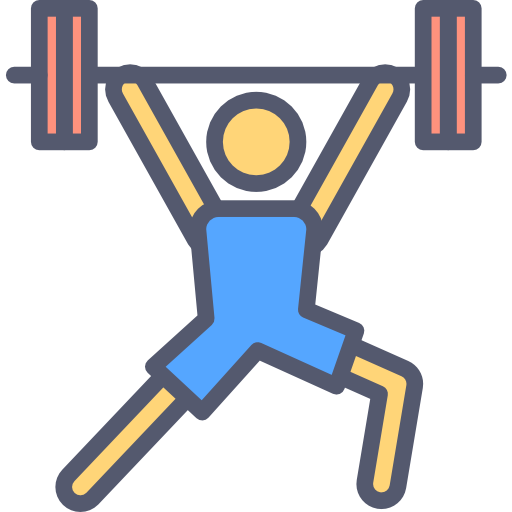 she
he
is
x3
to be
that
right
Wörter
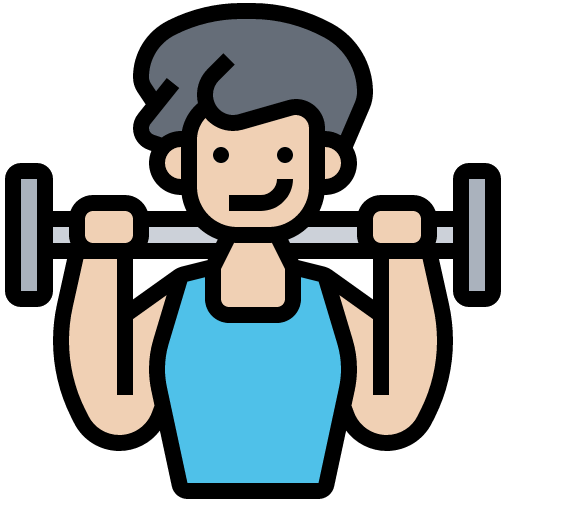 wrong
how’s it going
what
x2
yellow
red
blue
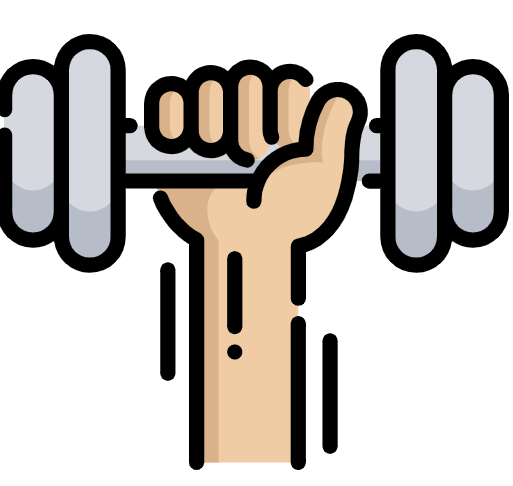 also
good
but
x1
how
not
(the) dot, point
[Speaker Notes: Timing: 5 minutes

Aim: to practise written production of vocabulary from this and revisited weeks.

Procedure:1. Give pupils a blank grid.  They fill in the English meanings of any of the words they know, trying to reach 15 points in total.2. Remind pupils that adjectives can refer to male or female persons and they should note this in their translations. E.g. pleased (f), short (m).

Note:The most recently learnt and practised words are pink, words from the previous week are green and those from week 1 are blue, thus more points are awarded for them, to recognise that memories fade and more effort (heavy lifting!) is needed to retrieve them.]

Schreibe auf Deutsch.
Follow up 5:
Can you get at least 15 points?
Vokabeln
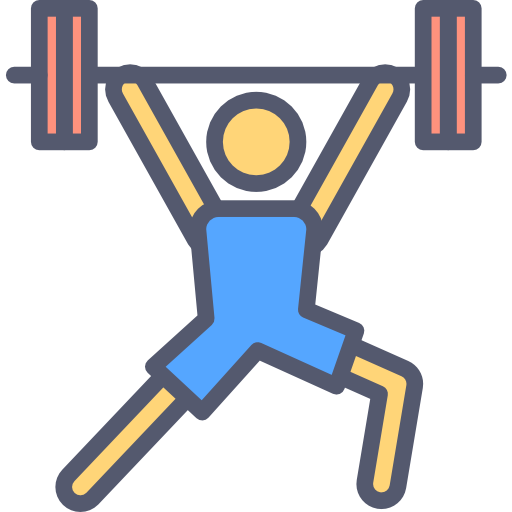 ist
sie
er
x3
das
richtig
sein
Wörter
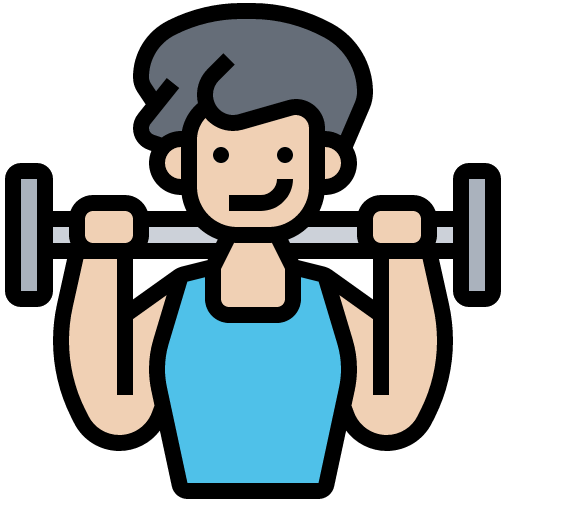 gelb
falsch
rot
x2
blau
was
wie geht’s
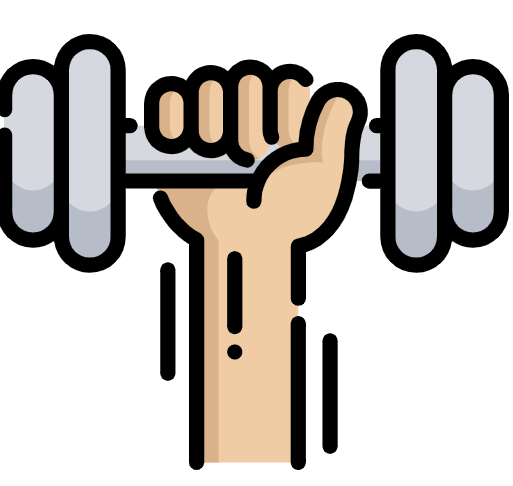 wie
nicht
gut
x1
auch
der Punkt
aber
[Speaker Notes: Timing: 5 minutes

Aim: to practise written production of vocabulary from this and revisited weeks.

Procedure:1. Give pupils a blank grid.  They fill in the German meanings of any of the words they know, trying to reach 15 points in total.2. Remind pupils that adjectives can refer to male or female persons and they should note this in their translations. E.g. pleased (f), short (m).

Note:The most recently learnt and practised words are pink, words from the previous week are green and those from week 1 are blue, thus more points are awarded for them, to recognise that memories fade and more effort (heavy lifting!) is needed to retrieve them.]
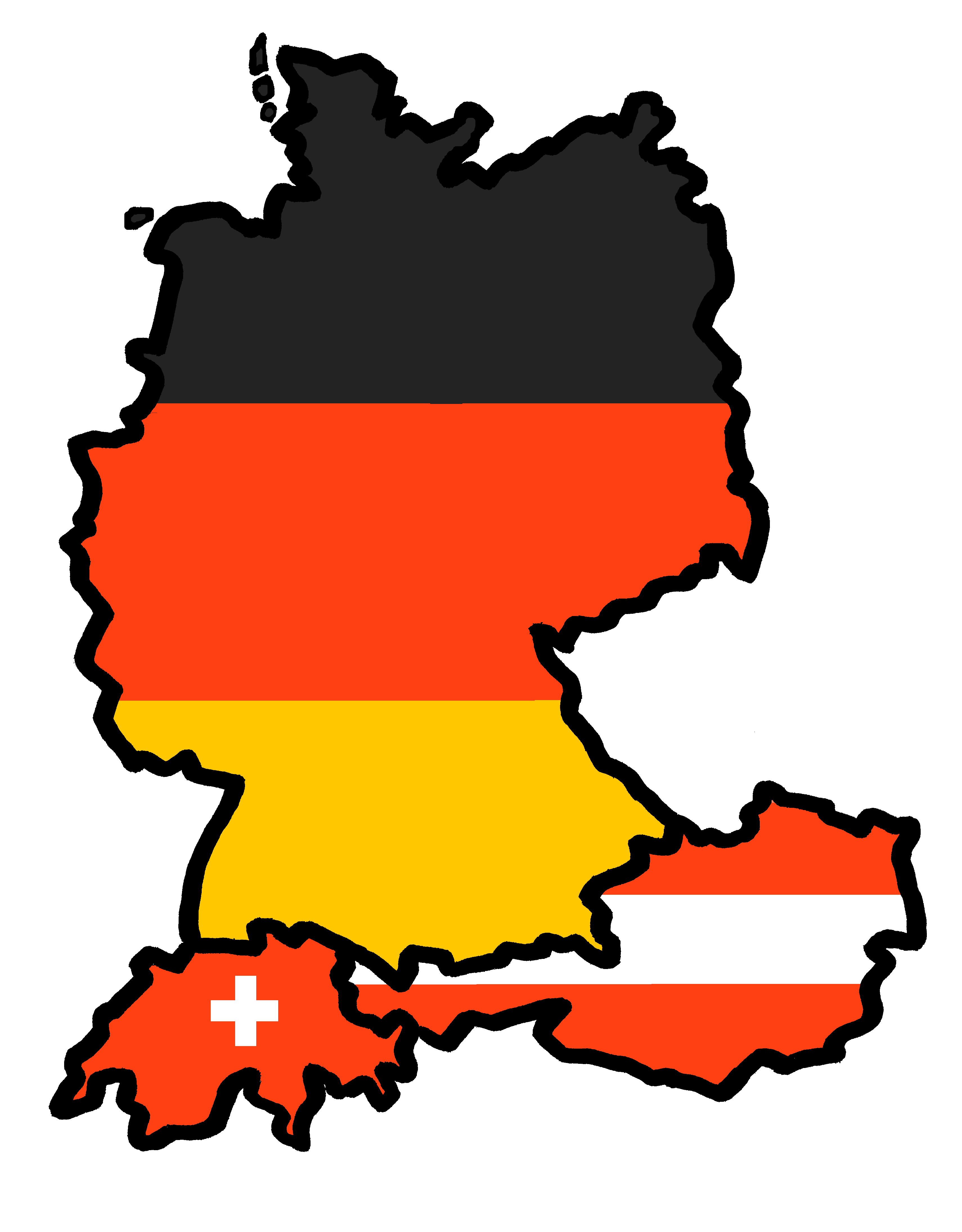 Tschüss!
rot
Follow up 1
Lies die Wörter. Ist das [ei] oder [ie]?
ie
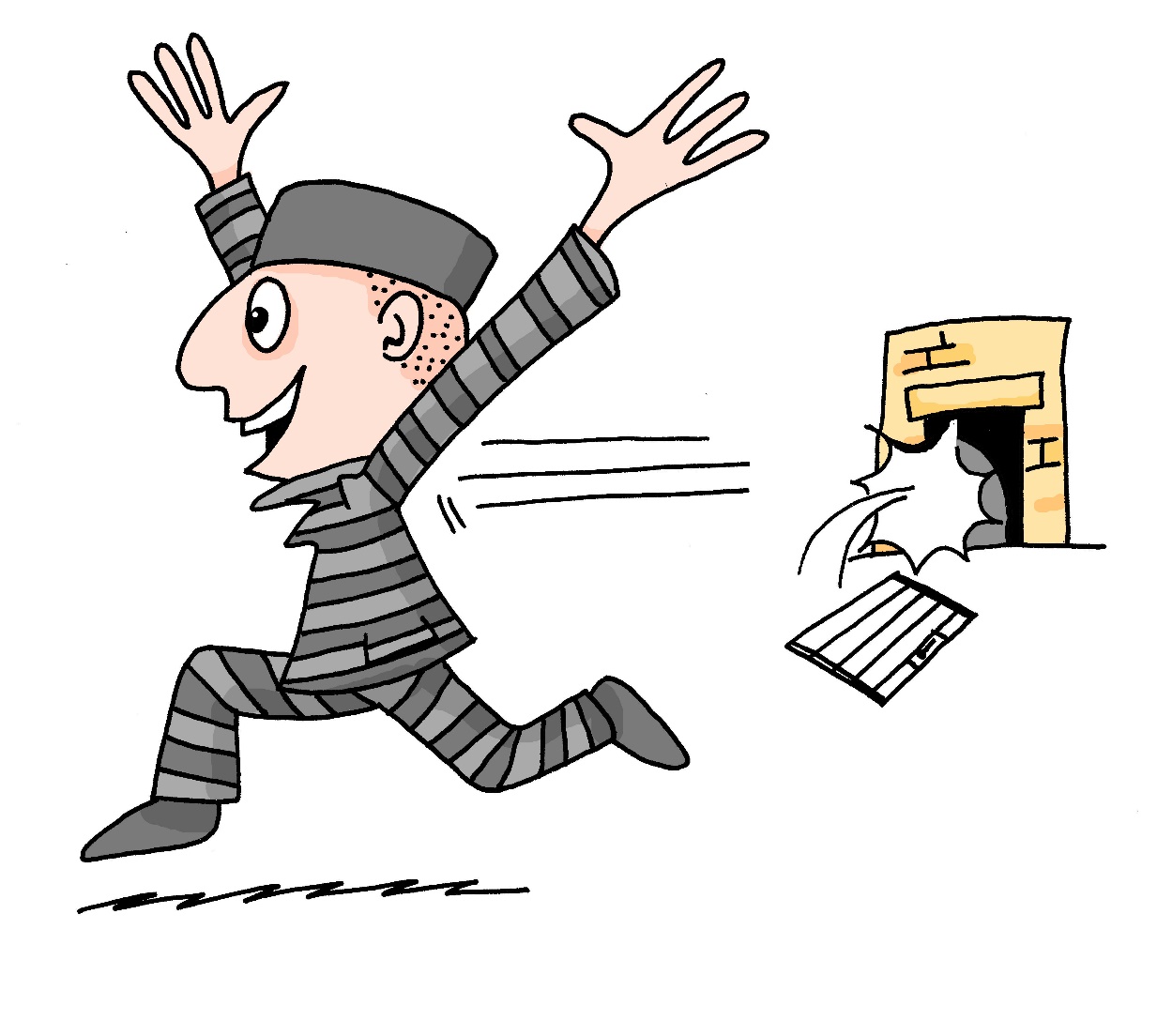 ei
Liebe
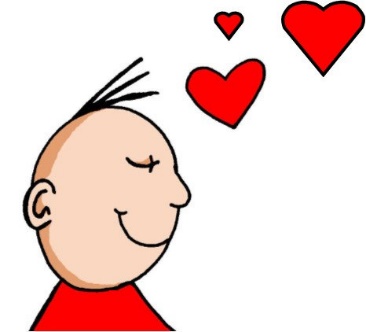 ich heiβe
Brief
die
Reise
Haustier
Feile
sie
leider
ein
Wein
hier
wie geht’s
Beine
Wien
frei
Lieder
klein
allein
Biene
[Speaker Notes: FOLLOW UP 1 – HANDOUT
1 between 2.]

Schreib auf English.
Follow up 5:
Can you get at least 15 points?
Vokabeln
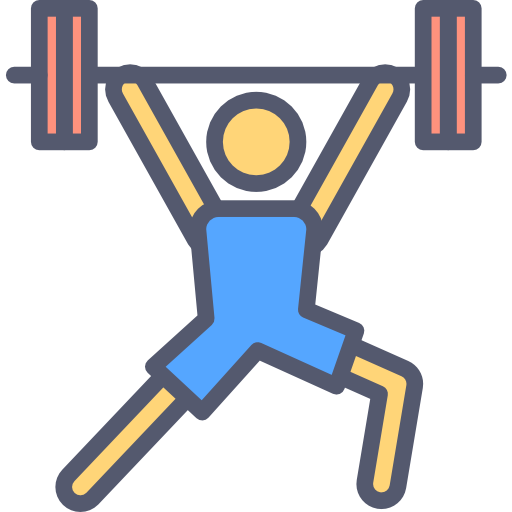 x3
Wörter
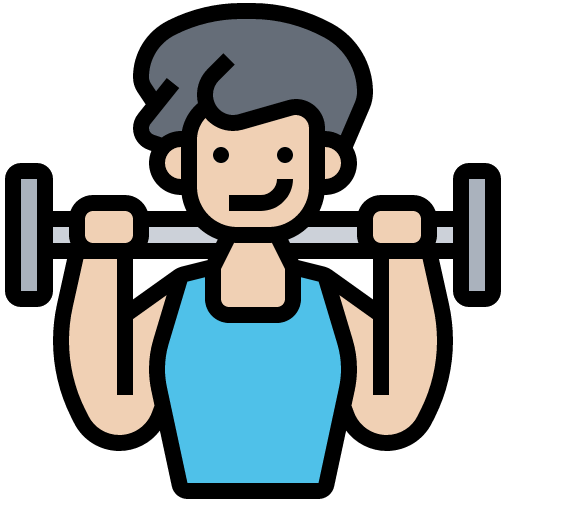 x2
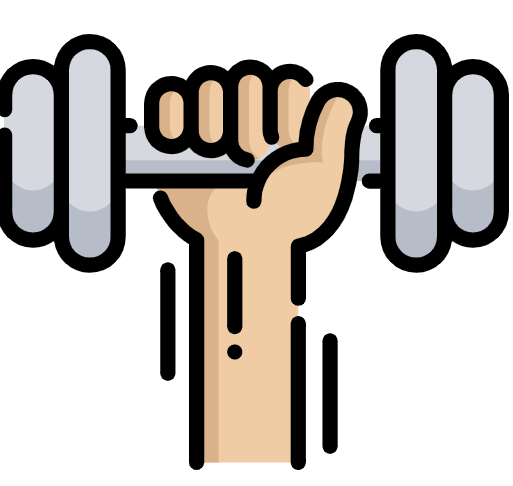 x1
[Speaker Notes: Handout]

Schreib auf Deutsch.
Follow up 5:
Can you get at least 15 points?
Vokabeln
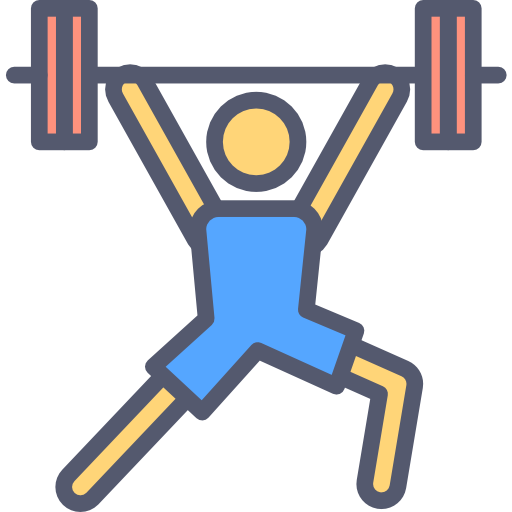 x3
Wörter
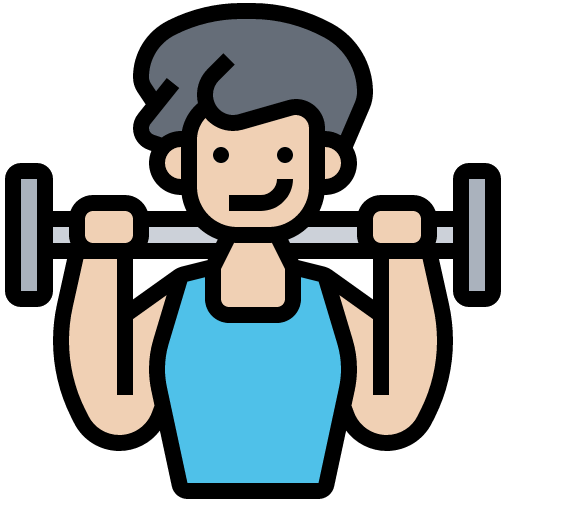 x2
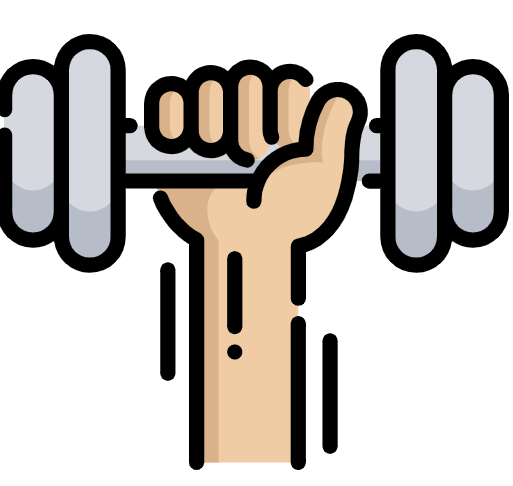 x1
[Speaker Notes: Handout]